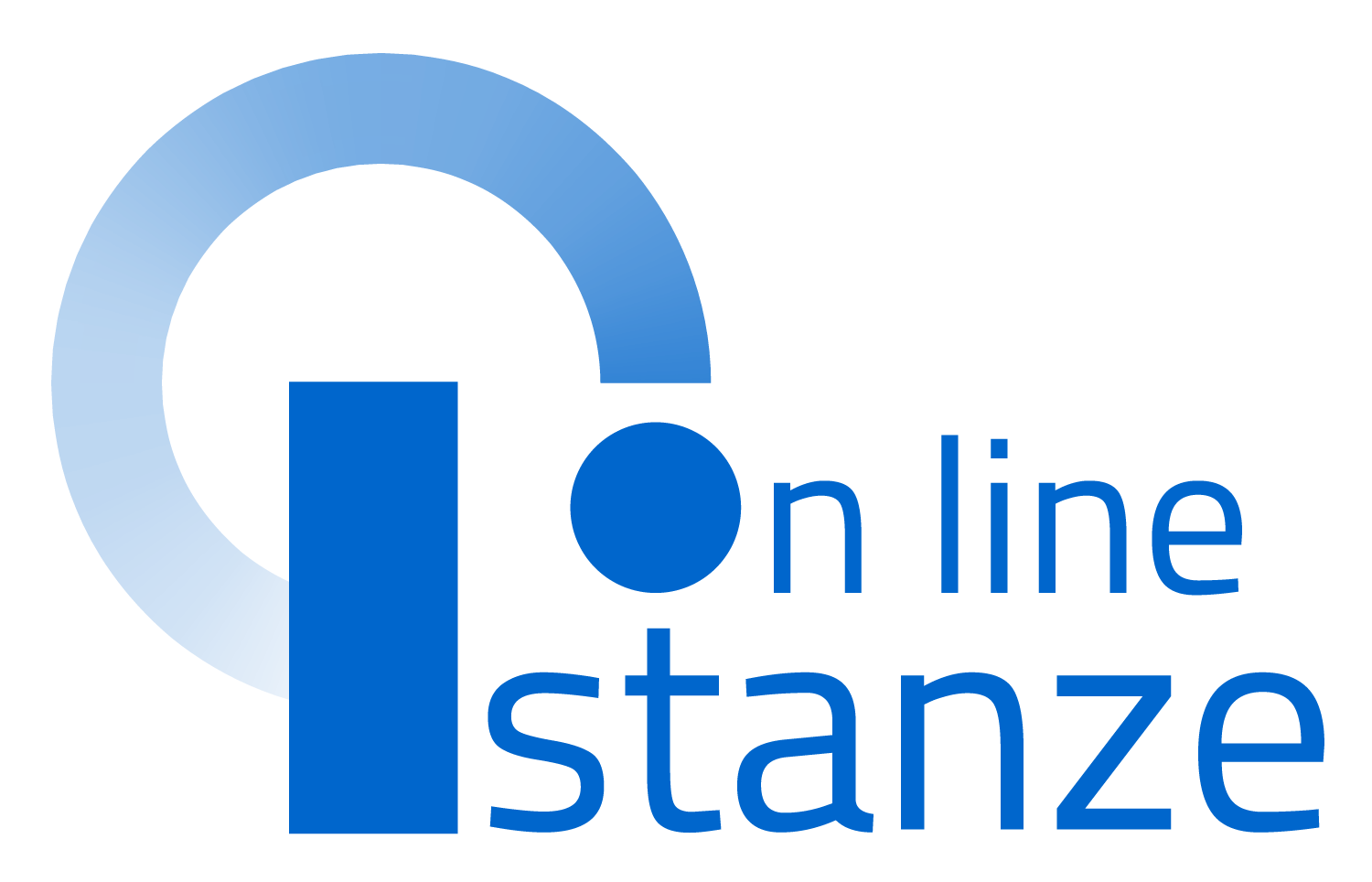 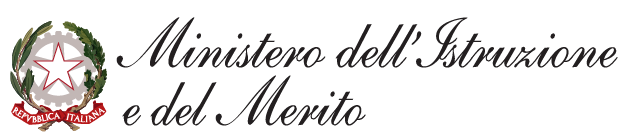 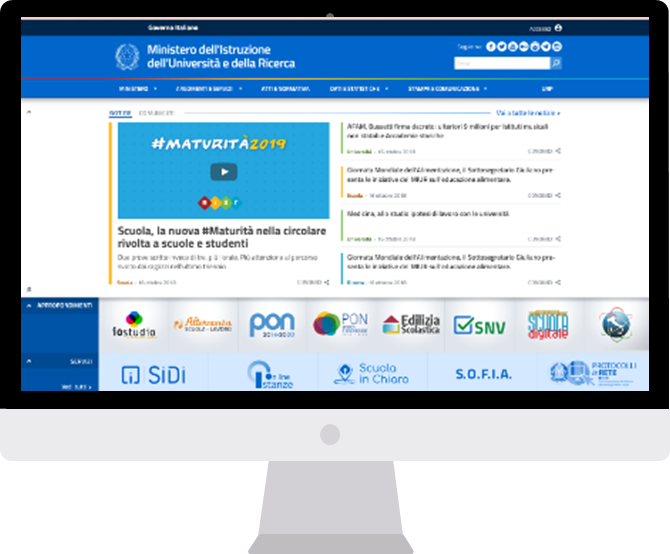 Graduatorie Provinciali di Supplenza aa.ss. 2024/25 e 2025/26
Compilazione, titoli di accesso e ulteriori titoli
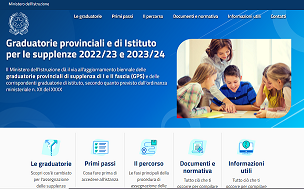 INDICE
ACCESSO E SELEZIONE ISTANZA……………………………………………….
SCELTA GRADUATORIE DI INTERESSE, FASCIA E TITOLI DI ACCESSO………..
TITOLI ULTERIORI RISPETTO AL TITOLO DI ACCESSO – PUNTO B…………….
3
13
28
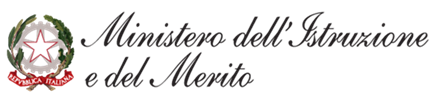 ACCESSO E SELEZIONE ISTANZA
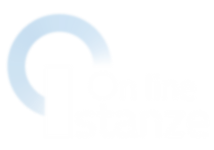 ACCESSO ISTANZA
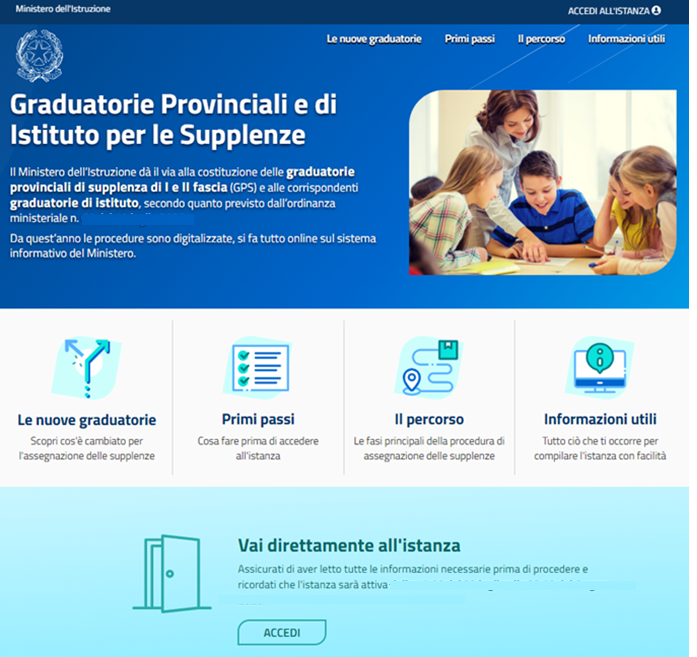 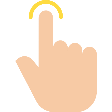 Dalla pagina «Graduatorie Provinciali per le Supplenze» raggiungibile al link: https://graduatorie.static.istruzione.it/index.html

Cliccare su «Accedi all’istanza»
Il pulsante «Accedi» è anche presente in fondo alla home page.
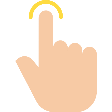 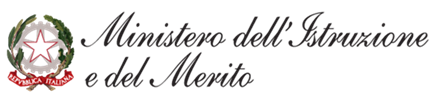 PAGINA INIZIALE ISTANZA GPS
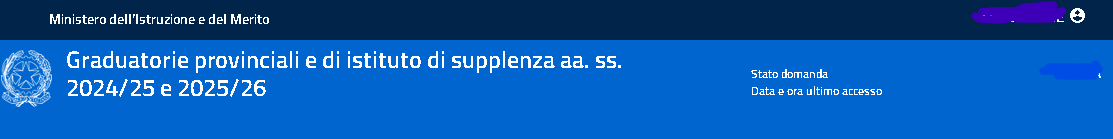 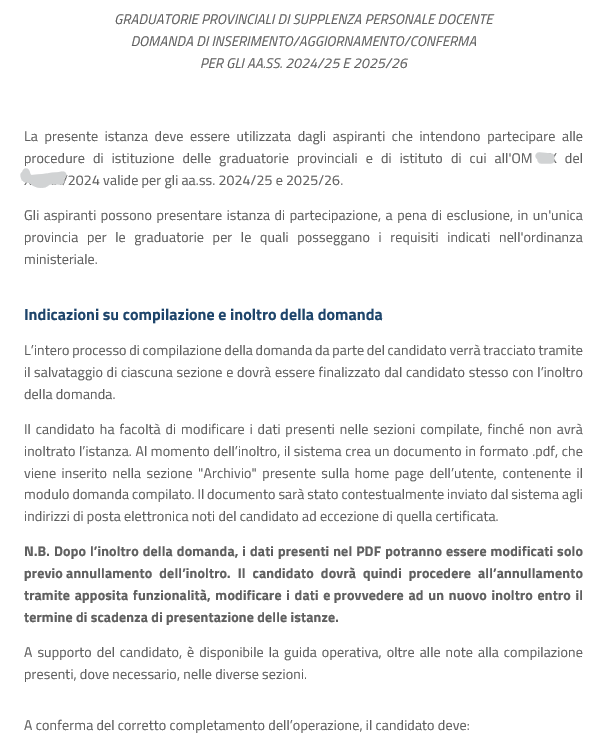 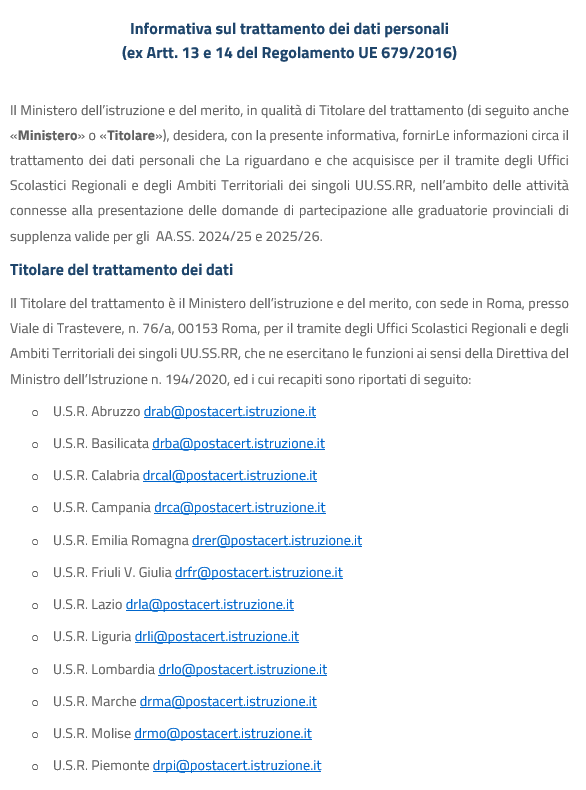 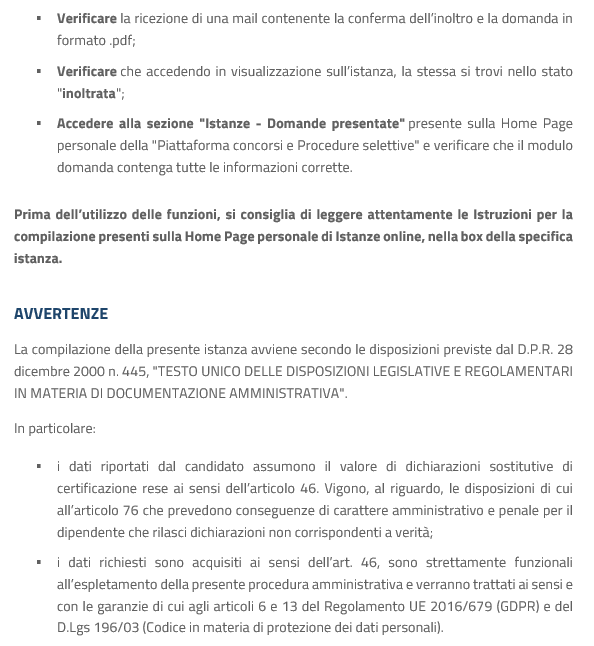 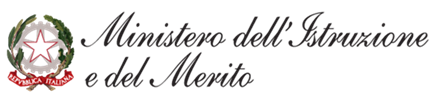 PAGINA INIZIALE ISTANZA GPS
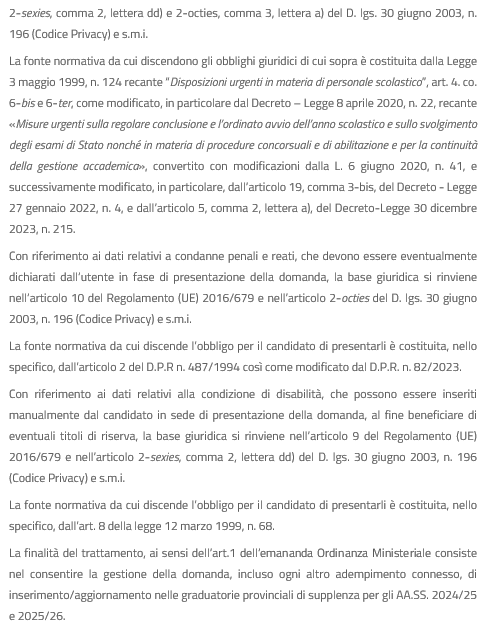 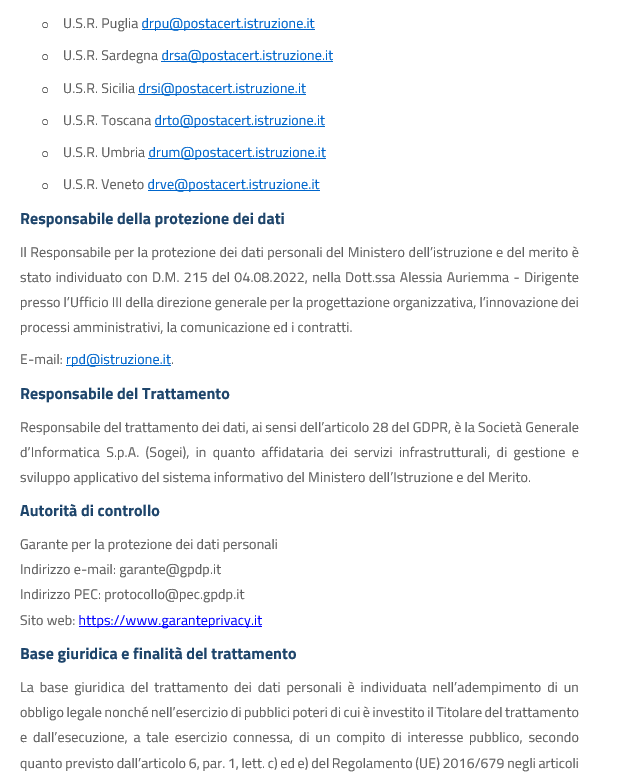 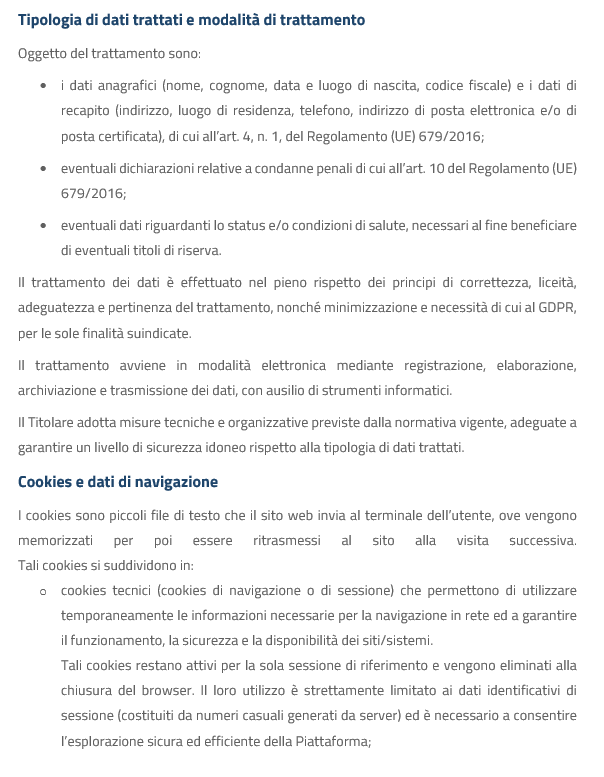 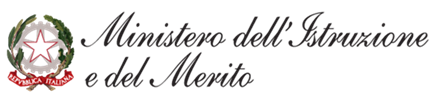 PAGINA INIZIALE ISTANZA GPS
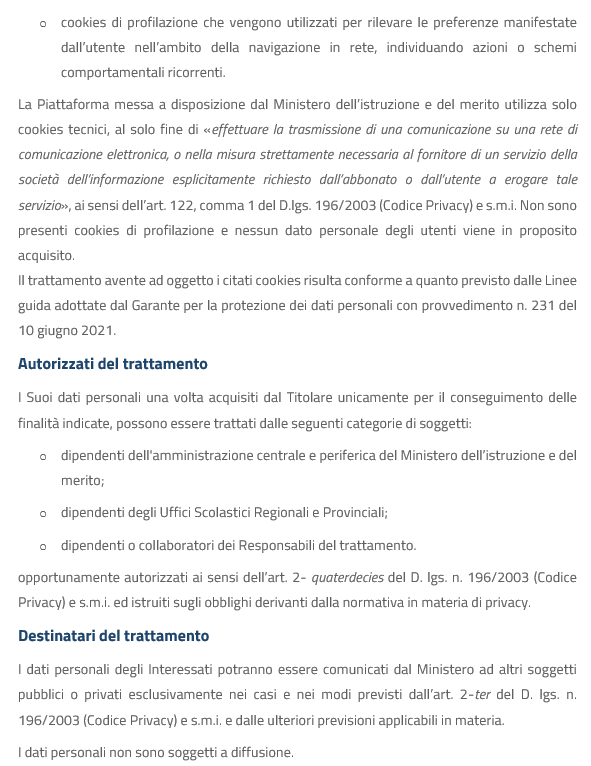 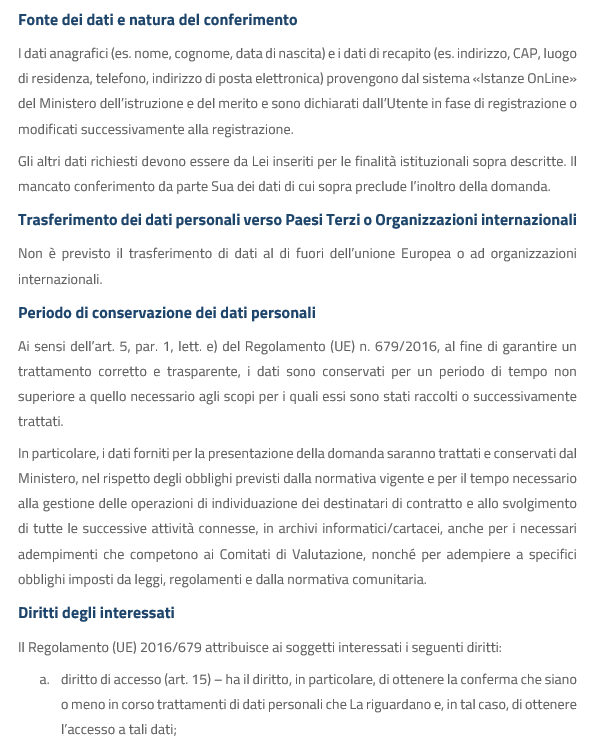 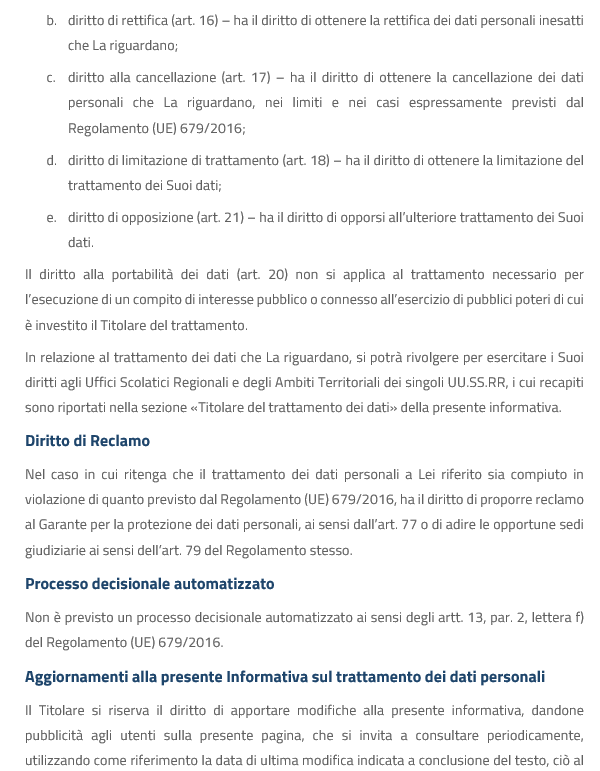 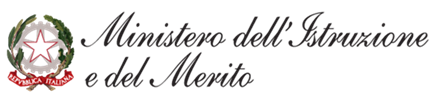 PAGINA INIZIALE ISTANZA GPS
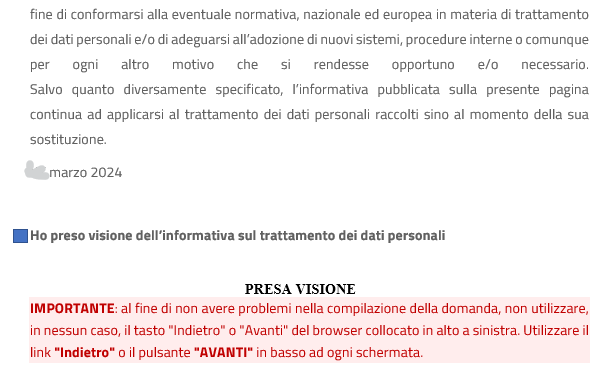 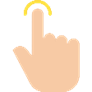 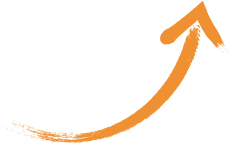 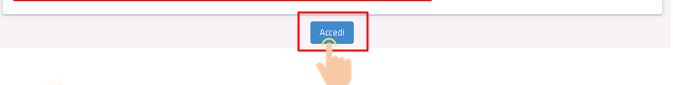 Dopo aver letto le informazioni relative all’istanza, è necessario spuntare il check-box relativo alla presa visione dell’informativa sul trattamento dei dati personali, altrimenti non sarà possibile proseguire. Solo successivamente sarà possibile cliccare su accedi.
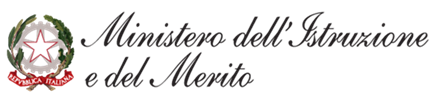 SELEZIONE TIPO OPERAZIONE E PROVINCIA
1
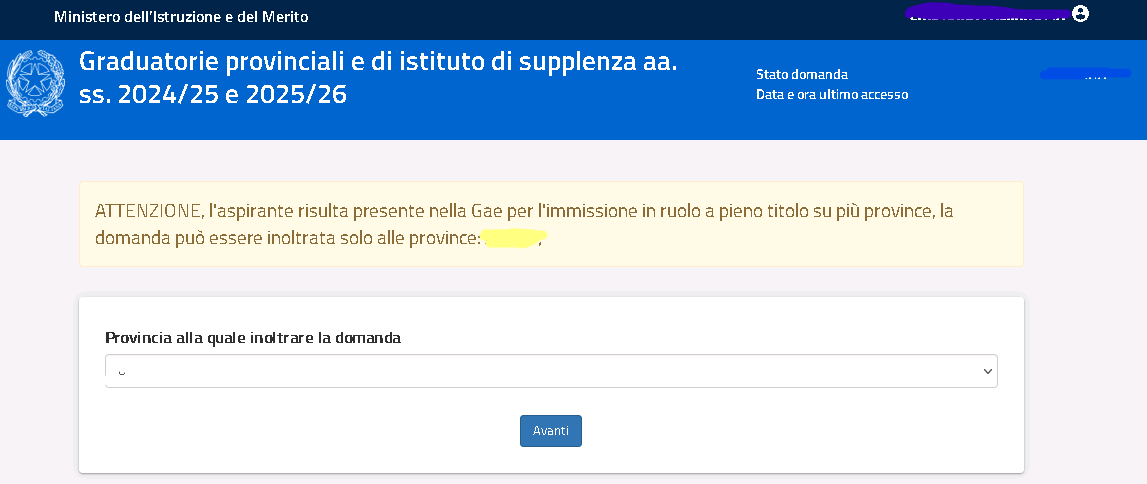 In caso di nuovo inserimento, per domande non presenti nel precedente biennio, l’utente deve selezionare la provincia di interesse. Cliccando nella barra evidenziata, sarà possibile selezionare la Provincia per la quale si intende inoltrare la domanda
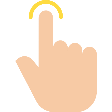 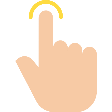 Effettuata la selezione, premere su «Avanti» per procedere
Il sistema effettua un controllo di validazione nelle GaE per la congruenza della provincia, per l’operazione di inserimento di una nuova posizione:
se l’aspirante è presente in due province, il sistema permette solo di presentare domanda GPS nella provincia GaE scelta ai fini delle supplenze;
se l’aspirante partecipa nelle GAE di due province solo ai fini dell’immissione in ruolo, per le GPS deve sceglierne una delle due;
se l’aspirante è presente nelle GaE di una sola provincia può scegliere per le GPS qualsiasi provincia.
2
NOTA BENE: la sostituzione della Provincia è possibile, sempre in considerazione dei controlli di validazione descritti, senza nessun vincolo se non è ancora stata compilata la sezione delle sedi esprimibili ai fini delle graduatorie d’istituto. Se, invece, questa sezione è stata già compilata il sistema invierà un messaggio che invita a cancellare le sedi prima di procedere alla modifica della Provincia.
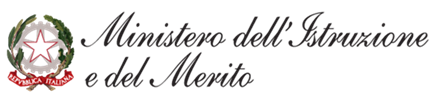 SELEZIONE TIPO OPERAZIONE E PROVINCIA
In caso di aggiornamento, per domande presenti nel precedente biennio, deve essere selezionato il tipo operazione e confermata la provincia di inserimento.
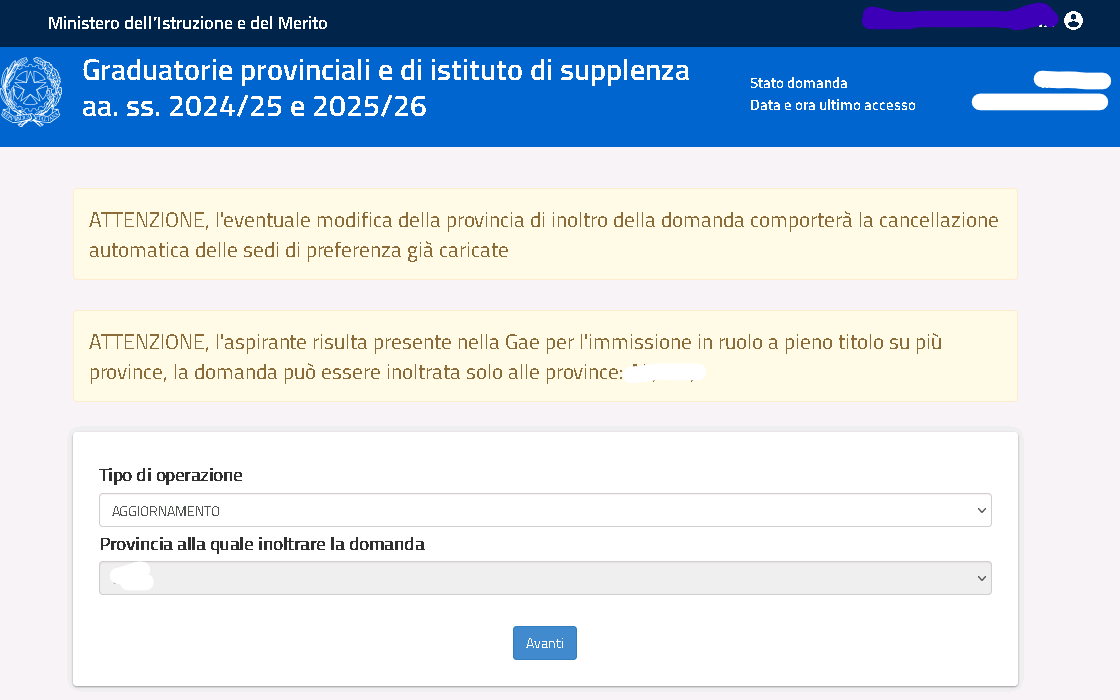 Il sistema effettua un controllo nelle GaE per la congruenza della provincia, per l’operazione di aggiornamento

se l’aspirante è presente nelle GaE in due province, il sistema permette di presentare domanda GPS nella provincia scelta ai fini delle supplenze;  

se l’aspirante partecipa nelle GAE di due province solo ai fini dell’immissione in ruolo, per le GPS deve sceglierne una delle due;
se l’aspirante è presente nelle GaE di una sola provincia può scegliere per le GPS qualsiasi provincia;

se l’aspirante non è presente nelle GaE, il sistema prospetta la provincia della domanda GPS riscontrata, in formato protetto, salvo il caso in cui sia stato selezionato anche il trasferimento.

Per i casi 1) e 2) gli aspiranti non possono eventualmente permanere in una terza provincia per le GPS; il sistema verifica che l’aspirante ha richiesto l’operazione di trasferimento in una delle due province GaE secondo le regole esposte sopra.
1
Cliccando nel campo Tipo di operazione, sarà possibile selezionare  il tipo di operazione che si intende effettuare per la domanda
28/04/2022 12:00
2
Cliccando nel campo della Provincia, sarà possibile selezionare la Provincia per la quale si intende inoltrare la domanda
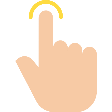 1
3
Effettuata la selezione, premere su «Avanti» per procedere
NOTA BENE: nel caso di trasferimento della Provincia le eventuali sedi espresse ai fini delle graduatorie d’istituto, vengono cancellate.
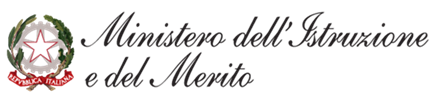 CONFERMA DATI PERSONALI
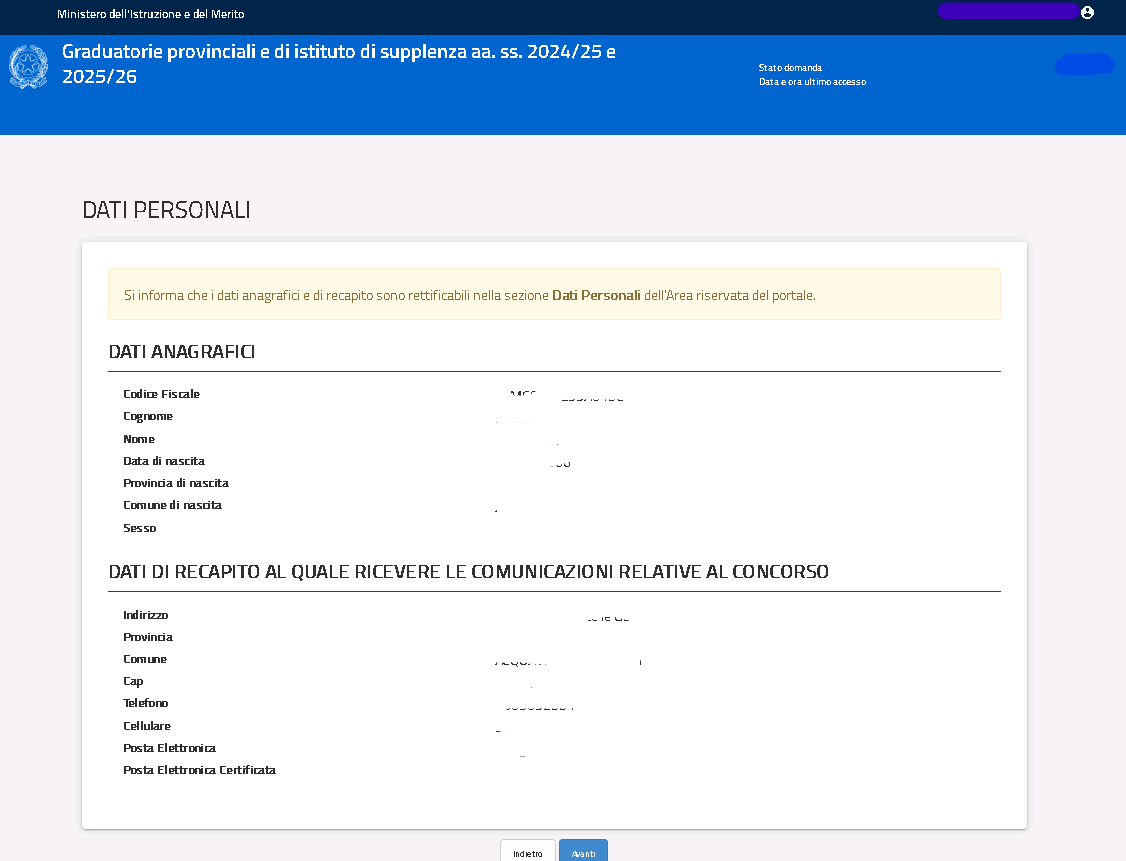 In questa sezione, è possibile visualizzare i dati anagrafici e di recapito precompilati.

NOTA BENE: per modificare i dati anagrafici  e i dati di recapito occorre accedere all’Area Riservata del Ministero Istruzione al link  https://iam.pubblica.istruzione.it/iam-ssum/sso/login
e seguire le indicazioni presenti nella sezione «Dati personali»
RSSMRA80A01H501U
ROSSI
MARIO
01/01/1980
RM
ROMA
Cliccare su «Avanti» per compilare la successiva sezione
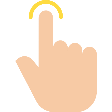 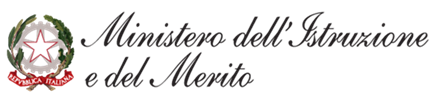 PAGINA INIZIALE PRESENTAZIONE DELLA DOMANDA
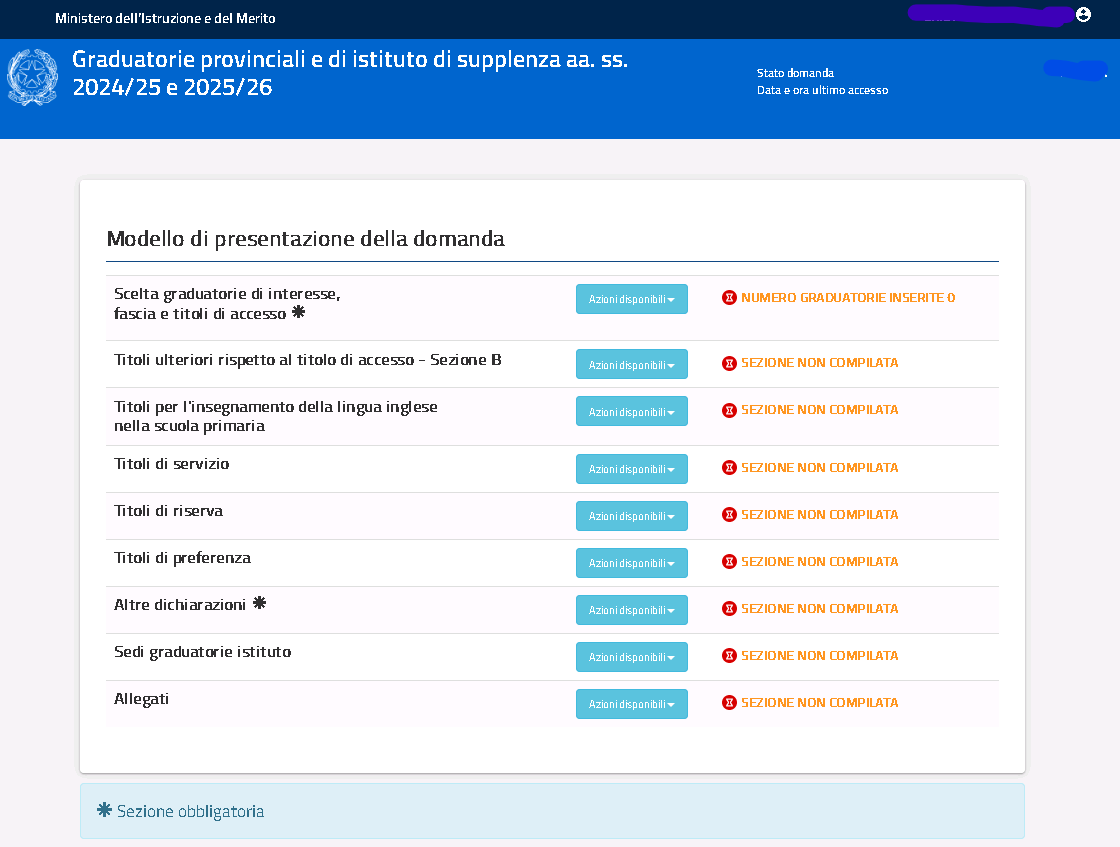 Nella Pagina Iniziale del Modello di Presentazione della domanda, è possibile visualizzare il riepilogo delle sezioni da compilare per l’inoltro della domanda. 

Le sezioni caratterizzate con un asterisco (*) devono essere obbligatoriamente compilate ai fini dell’inoltro.
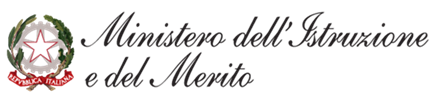 SCELTA GRADUATORIE DI INTERESSE, FASCIA E TITOLI DI ACCESSO
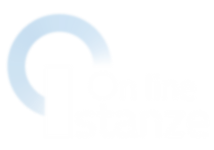 SCELTA GRADUATORIE DI INTERESSE, FASCIA E TITOLI DI ACCESSO
La sezione “Scelta della graduatoria di interesse, fascia e titoli di accesso” deve essere compilata prioritariamente, in quanto le scelte fatte in questa sezione condizioneranno la compilazione degli ulteriori titoli valutabili, dei titoli di servizio e delle sedi valide per le graduatorie d’istituto.
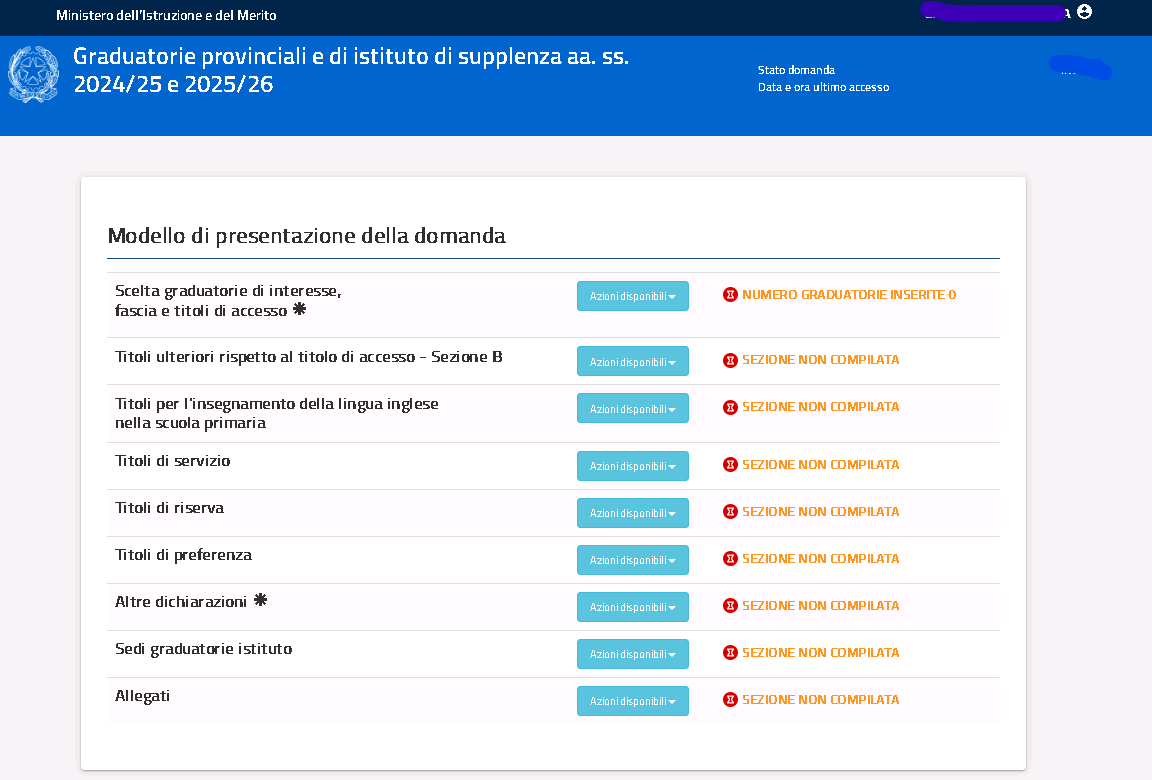 Per accedere alla sezione, cliccare su «Azioni disponibili» in corrispondenza della voce «Scelta graduatorie di interesse, fascia e titoli di accesso» e successivamente su «Accedi».
Verrà visualizzata la schermata relativa alle Graduatorie in cui sarà possibile aggiungere la Graduatoria di interesse e visualizzare quelle eventualmente già inserite.
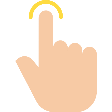 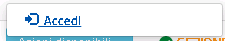 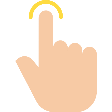 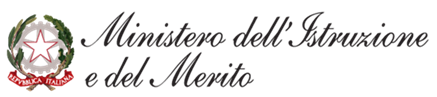 AGGIUNGI GRADUATORIA
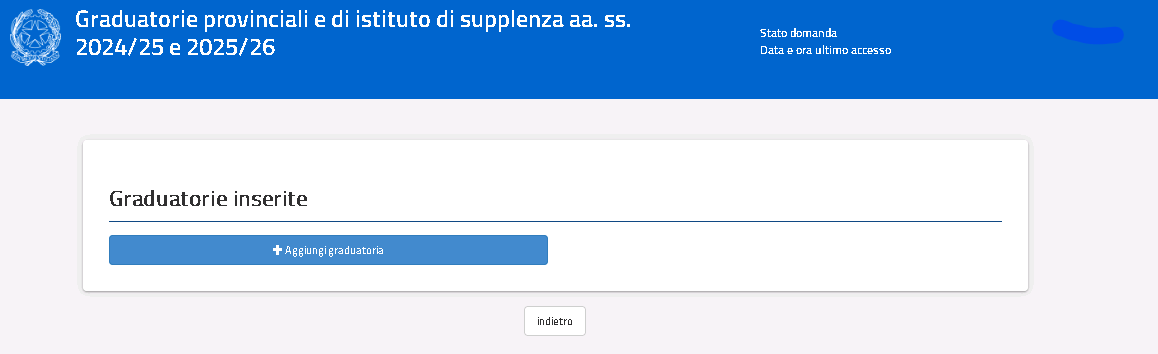 L’utente visualizzerà le Graduatorie precedentemente inserite e potrà aggiungerne una nuova cliccando su «Aggiungi graduatoria».
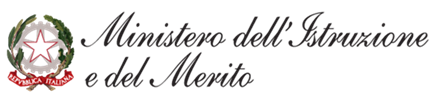 AGGIUNGI GRADUATORIA
Per visualizzare l’elenco delle tipologie di graduatorie disponibili, cliccare sulla voce  «Tipo Graduatoria». Le tipologie di graduatoria fanno riferimento alle tabelle di valutazione dell’O.M. di riferimento delle GPS trattate
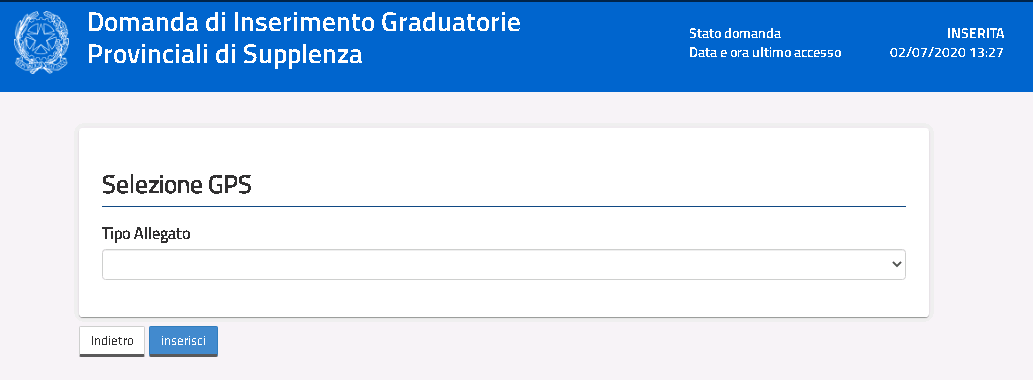 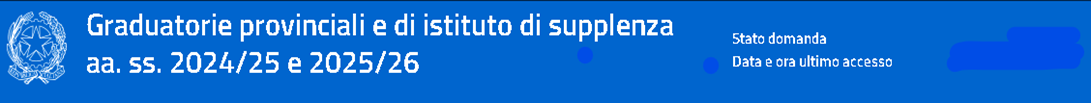 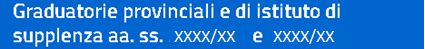 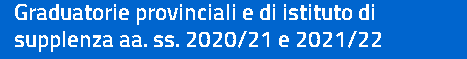 1
INSERITA
28/04/2022 12:00
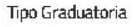 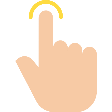 2
Selezionare la tipologia di graduatoria di interesse
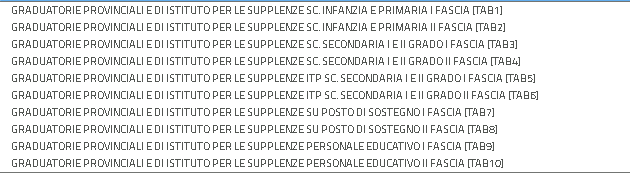 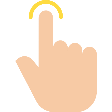 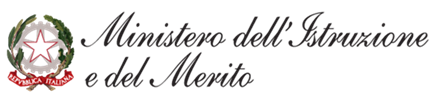 AGGIUNGI GRADUATORIA
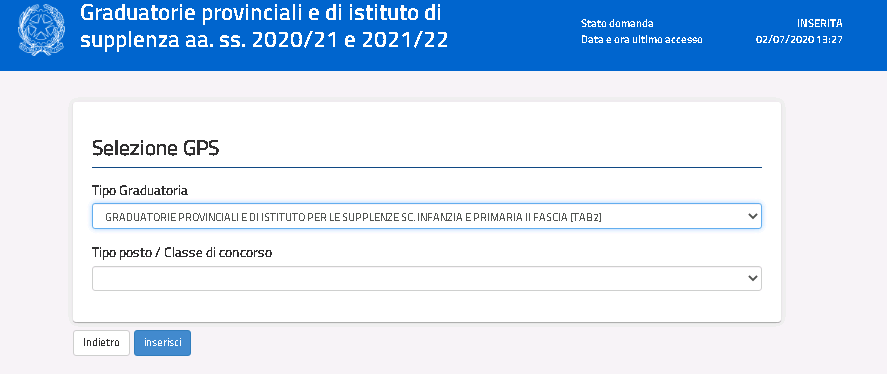 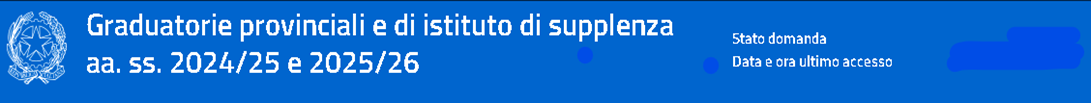 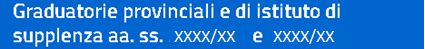 INSERITA
1
25/07/2020 12:00
28/04/2022 12:00
Dopo aver selezionato la tipologia di graduatoria, apparirà la selezione Tipo Posto / Classe di concorso. Per visualizzare l’elenco delle voci disponibili, cliccare su «Tipo Posto / Classe di concorso».
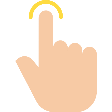 2
Selezionare il Tipo Posto / Classe di concorso di interesse (ad esempio Infanzia)
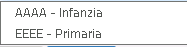 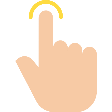 Possono essere dichiarate graduatorie diverse dalle GaE incluse a pieno titolo. Il controllo sulla presenza nella graduatoria di sostegno GAE viene fatto sulla specializzazione relativa al grado di istruzione oggetto del controllo.
E’ altresì consentito l’accesso alla stessa graduatoria se la provincia della domanda GPS è diversa da quella della domanda GaE.
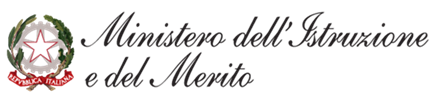 AGGIUNGI GRADUATORIA
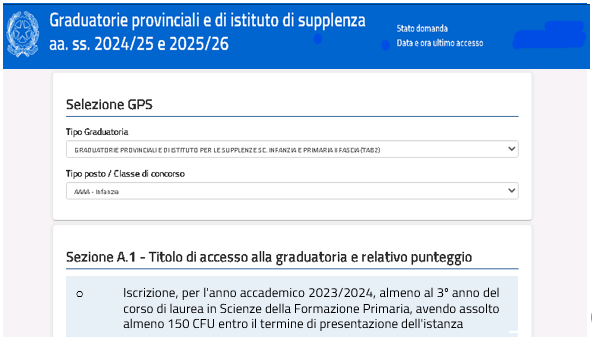 1
Una volta selezionato il Tipo Posto/ Classe di concorso, apparirà la sezione relativa ai Titoli di accesso. È necessario cliccare sulla spunta in corrispondenza del titolo posseduto.
2
Dopo aver selezionato il Titolo di accesso, bisognerà inserire le informazioni richieste in merito a tale Titolo (nell’esempio la Denominazione dell’Università e la media ponderata del voto), scorrendo la pagina verso il basso.
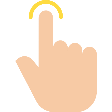 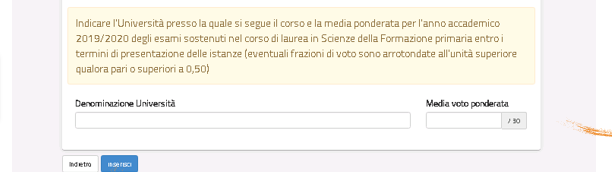 3
Cliccare sul tasto «Inserisci».
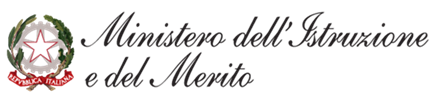 AGGIUNGI GRADUATORIA
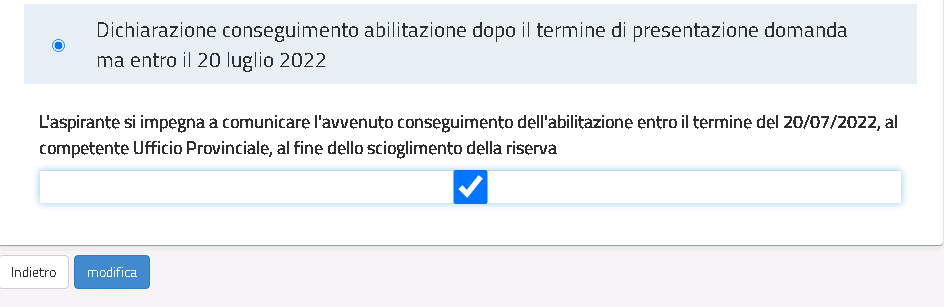 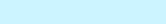 Per le graduatorie di prima fascia di Tabella A1, A3 e A5, è possibile accedere dichiarando un titolo di abilitazione che si conseguirà dopo il termine di presentazione della domanda ma entro il 30 giugno 2024. 
In tale caso la graduatoria sarà inclusa con riserva che verrà sciolta con esito positivo se l’aspirante presenterà il titolo con successiva apposita istanza.
Se il titolo non verrà presentato, l’aspirante sarà escluso dalla relativa graduatoria di prima fascia. Pertanto è consigliabile l’inserimento a pieno titolo nella corrispondente graduatoria di seconda fascia.
Per le graduatorie di sostegno di prima fascia (Tabella A7), è possibile accedere dichiarando un titolo di specializzazione che si conseguirà dopo il termine di presentazione della domanda ma entro il 30 giugno 2024. 
In tale caso la graduatoria sarà inclusa con riserva che verrà sciolta con esito positivo se l’aspirante presenterà il titolo con successiva apposita istanza.
Se il titolo non verrà presentato, l’aspirante sarà escluso dalla relativa graduatoria di prima fascia. Pertanto è consigliabile l’inserimento a pieno titolo nella corrispondente graduatoria di seconda fascia.
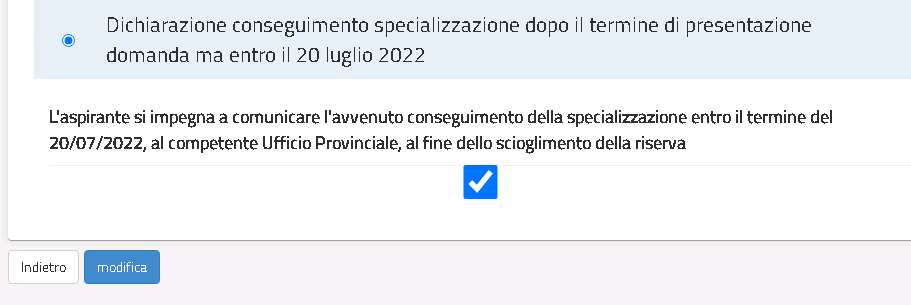 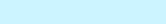 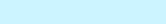 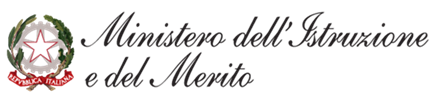 ELENCO GRADUATORIE DI INTERESSE, FASCIA E TITOLI DI ACCESSO
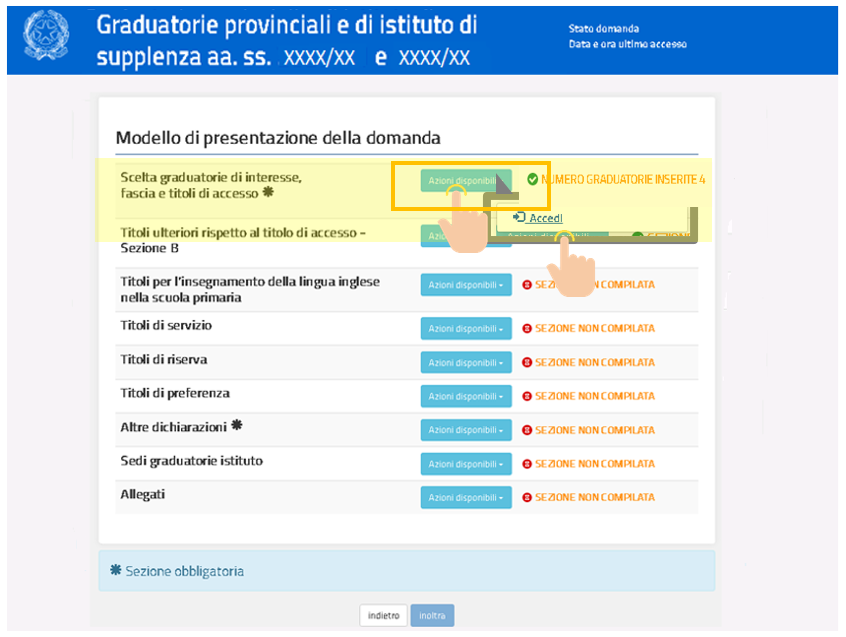 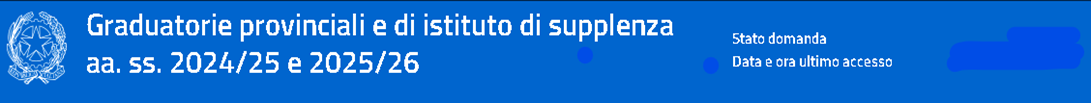 Dopo aver scelto la Graduatoria di interesse ed inserito i titoli di accesso, è possibile visualizzare, modificare ed eliminare i dati inseriti cliccando nuovamente sul pulsante <<Accedi>> della sezione «Scelta graduatorie di interesse, fascia e titoli di accesso».
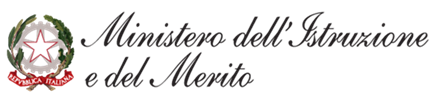 GRADUATORIE E TITOLI DI ACCESSO
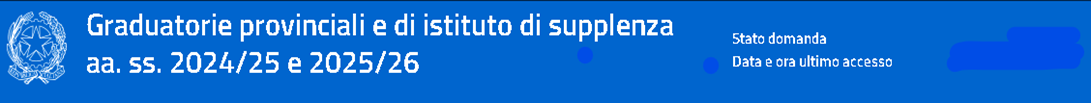 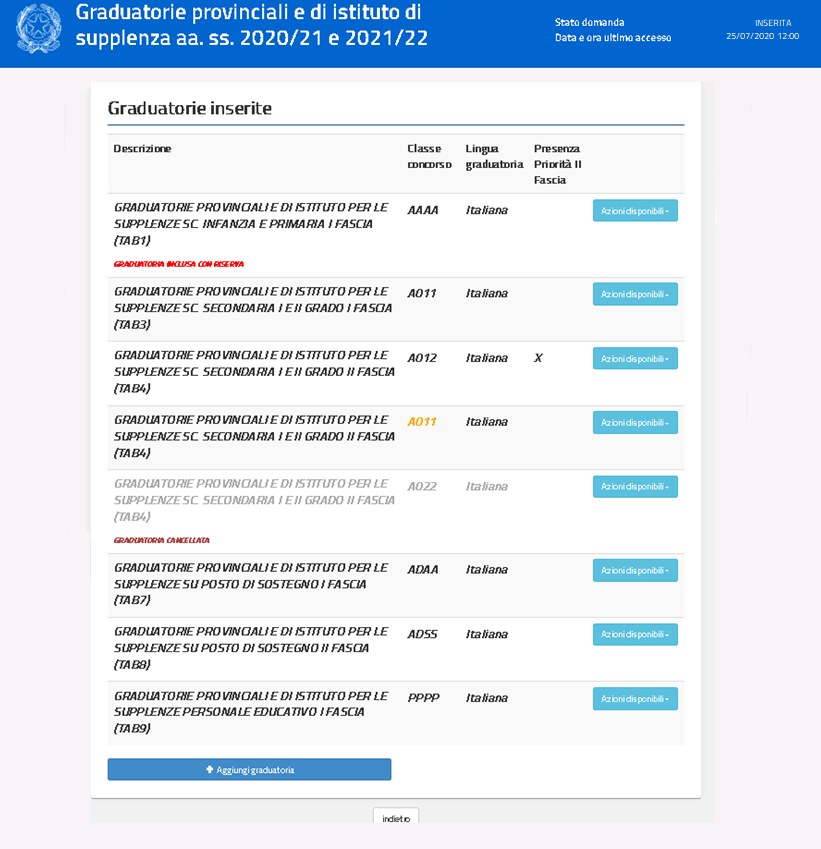 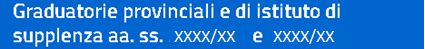 Accedendo alla sezione vengono proposte tutte le graduatorie della domanda.
Il sistema identifica e segnala quanto riscontrato.
Le graduatorie incluse con riserva, vengono caratterizzate come tali.
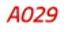 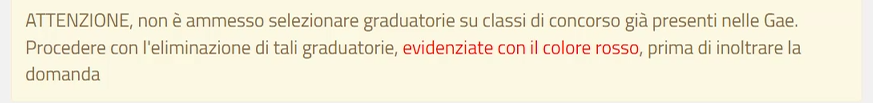 Le graduatorie già presenti nel precedente biennio, se cancellate, vengono proposte come tali.
E’ possibile ripristinarle con l’apposito tastro ‘ripristina’ disponibile tra le ‘azioni disponibili’ della graduatoria di interesse.
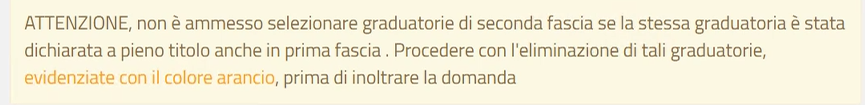 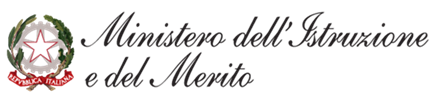 GRADUATORIE E TITOLI DI ACCESSO - MODIFICA
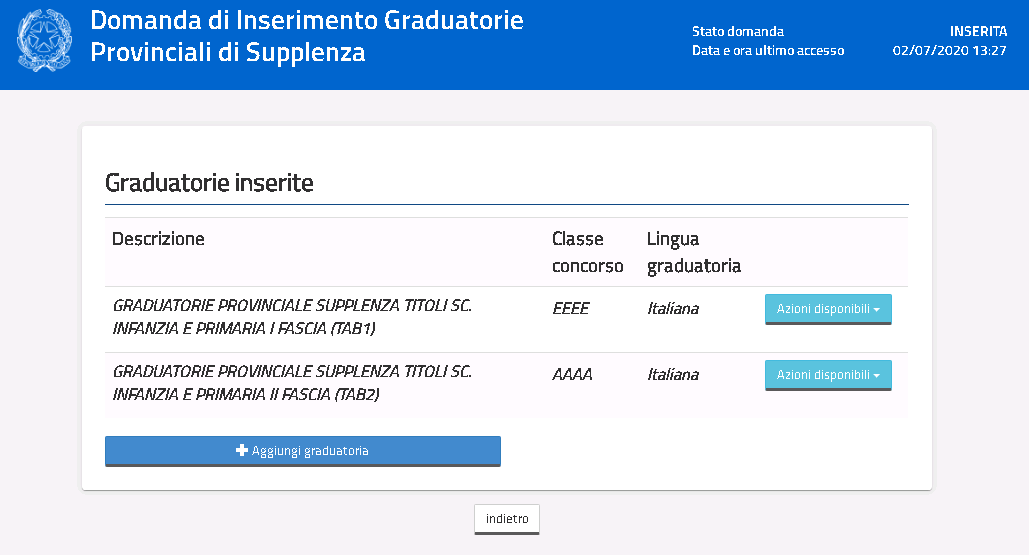 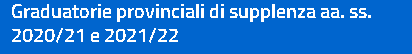 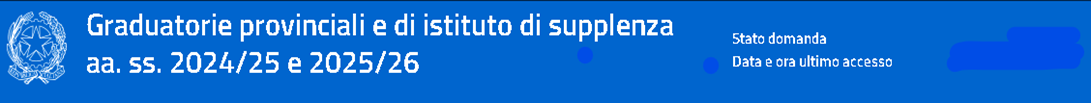 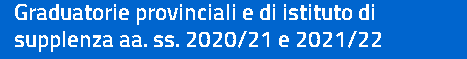 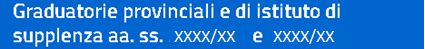 INSERITA
25/07/2020 12:00
28/04/2022 12:00
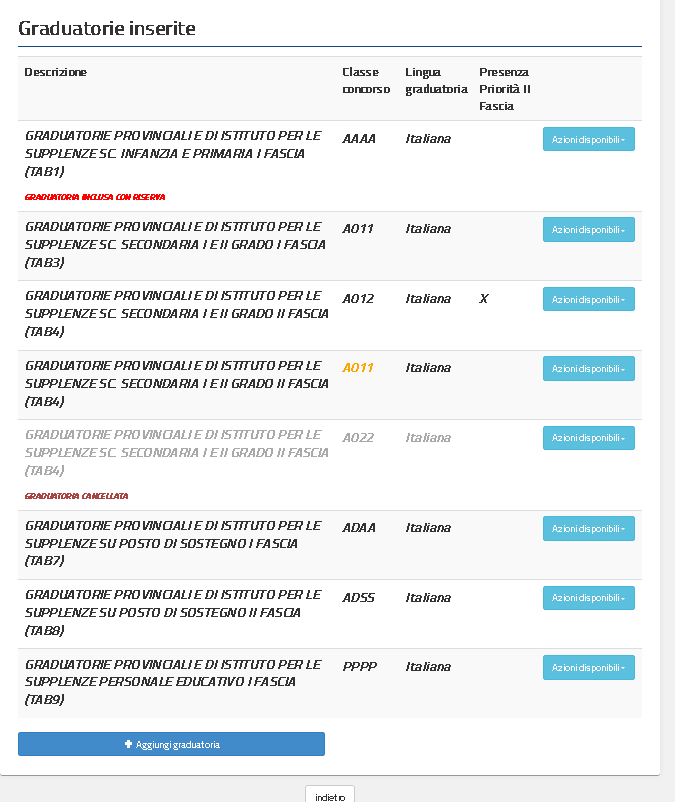 Per modificare i titoli di accesso della Graduatoria selezionata, dalla schermata proposta, cliccare su «Azioni disponibili» e quindi su «Modifica».
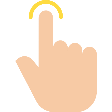 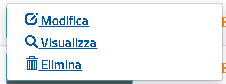 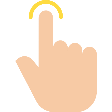 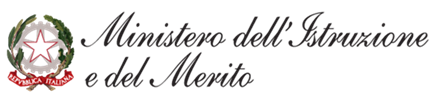 GRADUATORIE E TITOLI DI ACCESSO - MODIFICA
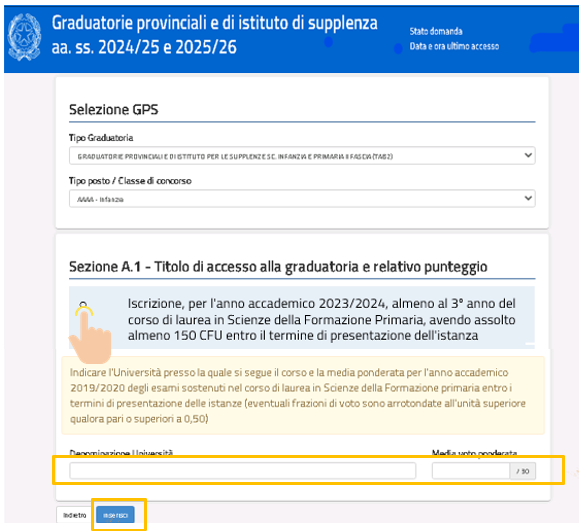 1
Per modificare i titoli di accesso, inserire o rimuovere la  spunta in corrispondenza del nuovo titolo di interesse.
2
In questa sezione è possibile modificare i dettagli del titolo di accesso precedentemente inserito.
3
Dopo aver apportato tutte le modifiche, per confermare, è necessario cliccare sul tasto «Modifica».
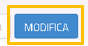 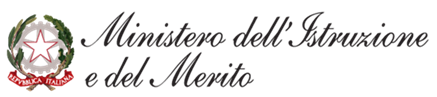 GRADUATORIE E TITOLI DI ACCESSO - VISUALIZZA
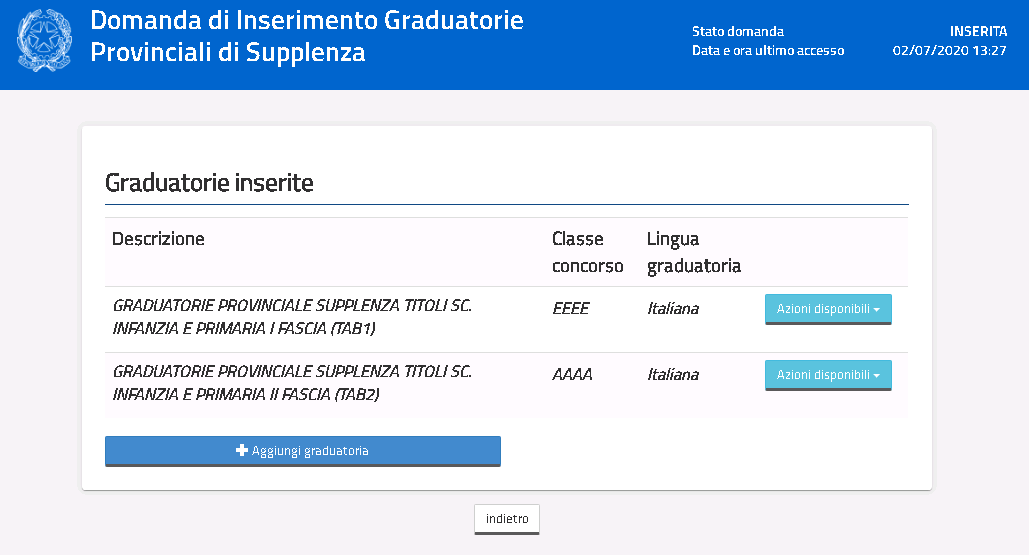 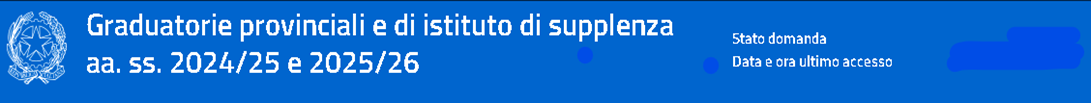 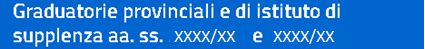 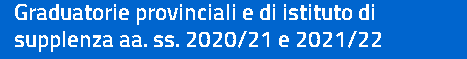 INSERITA
25/07/2020 12:00
28/04/2022 12:00
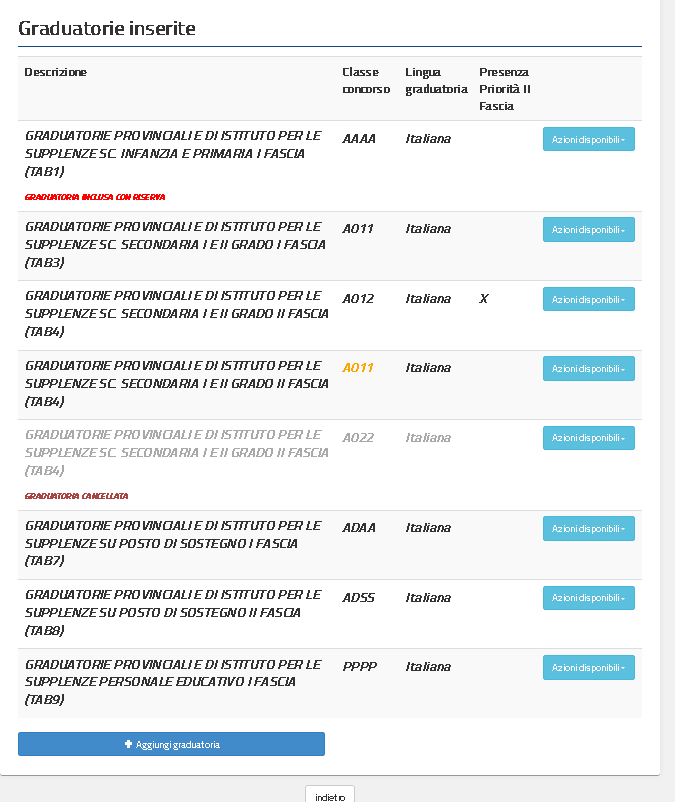 Per visualizzare i titoli di accesso della Graduatoria selezionata, dalla schermata proposta, cliccare su «Azioni disponibili» e successivamente su «Visualizza».
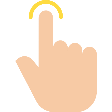 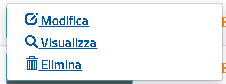 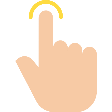 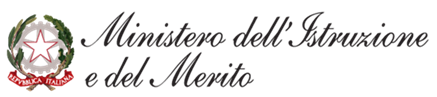 GRADUATORIE E TITOLI DI ACCESSO - VISUALIZZA
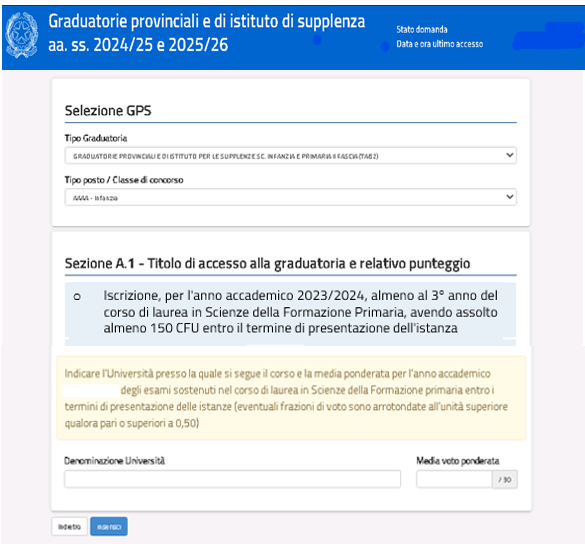 Dopo aver visualizzato le informazioni inserite, per tornare alla schermata iniziale, è necessario cliccare sul tasto «Indietro».
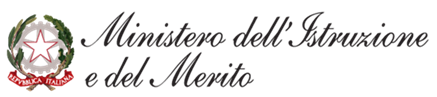 GRADUATORIE E TITOLI DI ACCESSO - ELIMINA
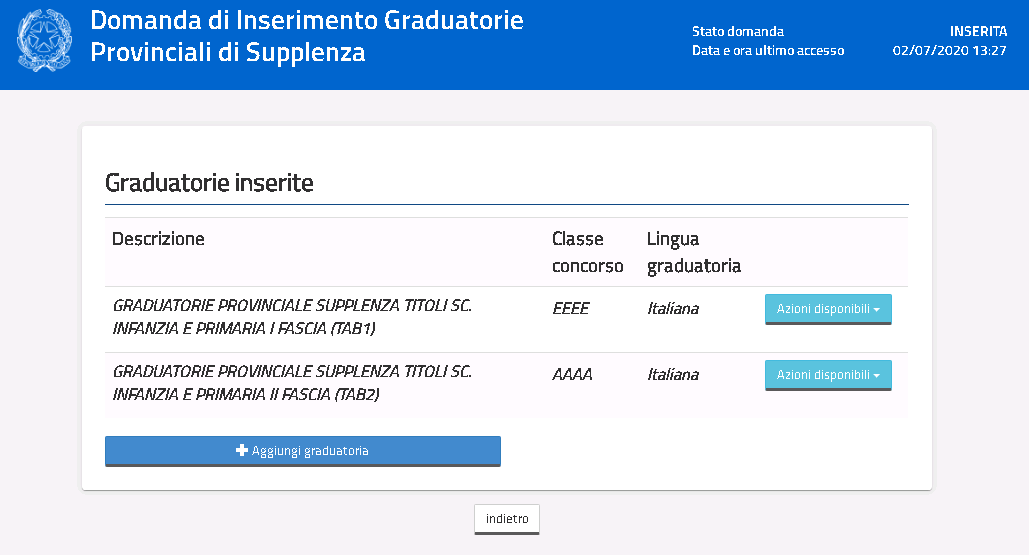 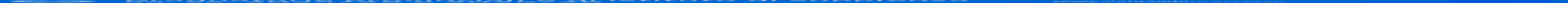 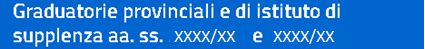 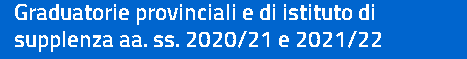 INSERITA
25/07/2020 12:00
28/04/2022 12:00
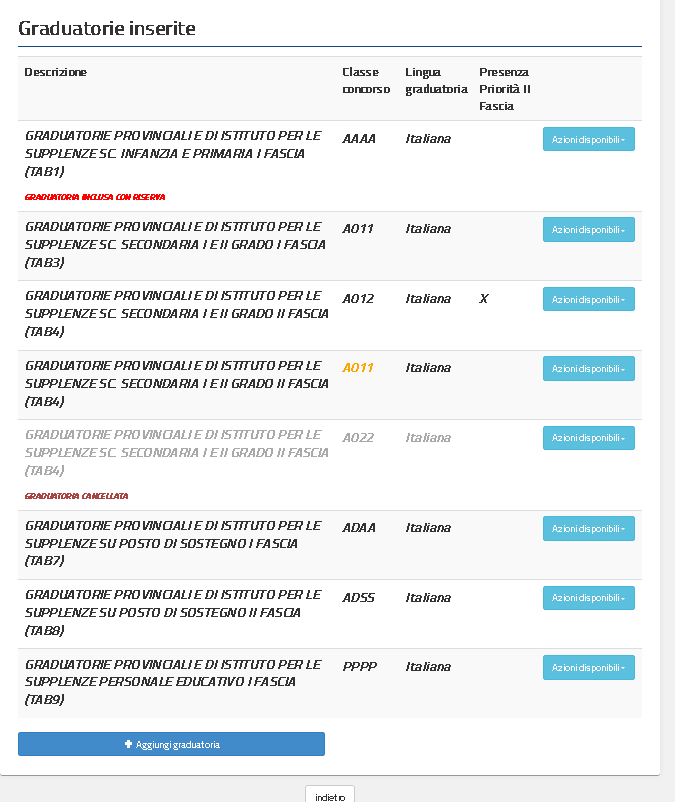 Per eliminare la Graduatoria ed i titoli di accesso inseriti, dalla schermata proposta, cliccare su «Azioni disponibili» e successivamente su «Elimina».
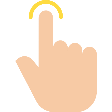 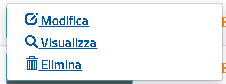 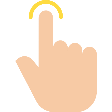 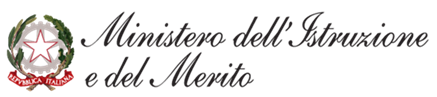 GRADUATORIE E TITOLI DI ACCESSO - ELIMINA
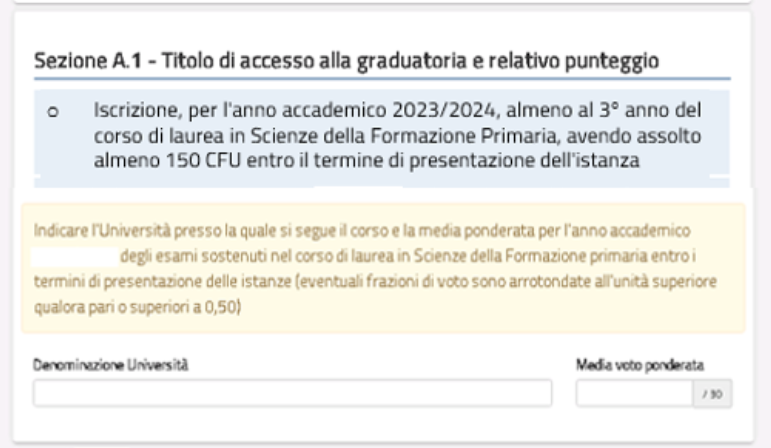 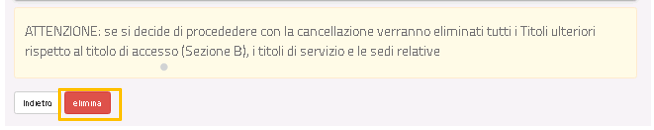 Per eliminare la Graduatoria ed i titoli di accesso inseriti è necessario cliccare sul tasto «Elimina».
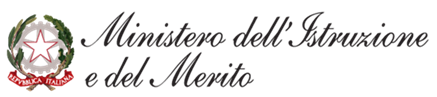 TITOLI ULTERIORI RISPETTO AL TITOLO DI ACCESSO – PUNTO B
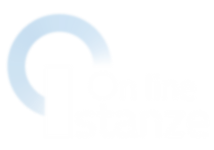 TITOLI ULTERIORI RISPETTO AL TITOLO DI ACCESSO – PUNTO B
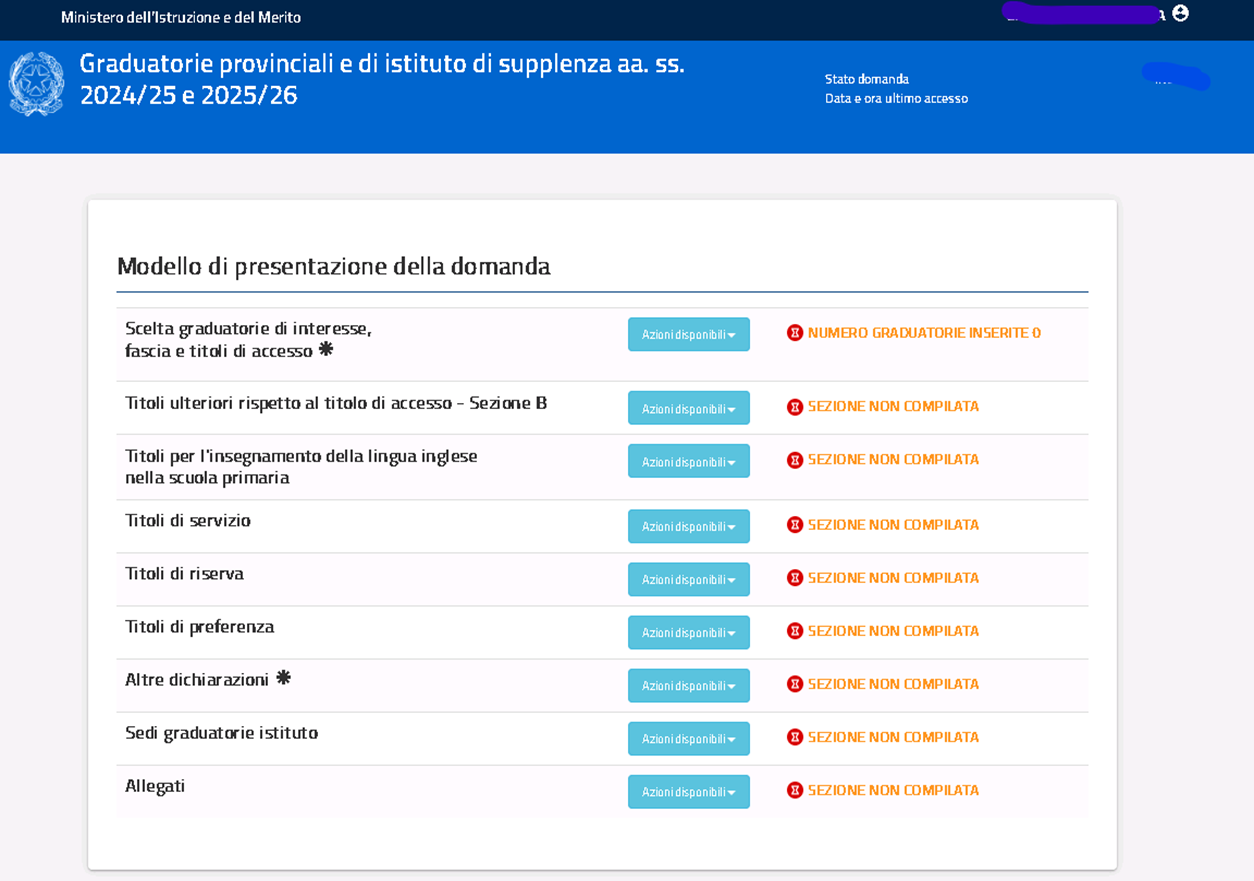 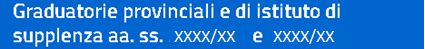 1
Cliccare su «Azioni Disponibili» per visualizzare le azioni disponibili per la sezione desiderata.
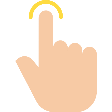 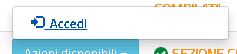 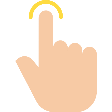 2
Cliccare su «Accedi» per accedere alla compilazione della sezione.
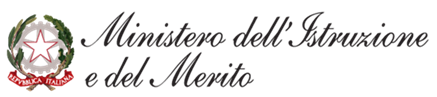 SELEZIONE TITOLI ULTERIORI RISPETTO AL TITOLO DI ACCESSO
In questa sezione è necessario compilare le informazioni relative ai titoli ulteriori rispetto al titolo di accesso – Punto B. 
Nell’elenco dei titoli, occorre selezionare il titolo/i titoli di cui si è in possesso e procedere alla compilazione delle informazioni.
I titoli disponibili in questa sezione sono distinti per tabella di valutazione e relativi alle graduatorie scelte nella sezione «Scelta graduatorie di interesse, fascia e titoli di accesso».
Lo stesso titolo, se valutabile per graduatorie afferenti a diverse tabelle di valutazione, deve essere ripetuto.
In questa sezione vengono mostrati solamente le tabelle relative alle graduatorie scelte nella sezione precedente. Cliccando in corrispondenza del TAB desiderato, la sezione si espanderà e verranno visualizzati i titoli per essa dichiarabili.
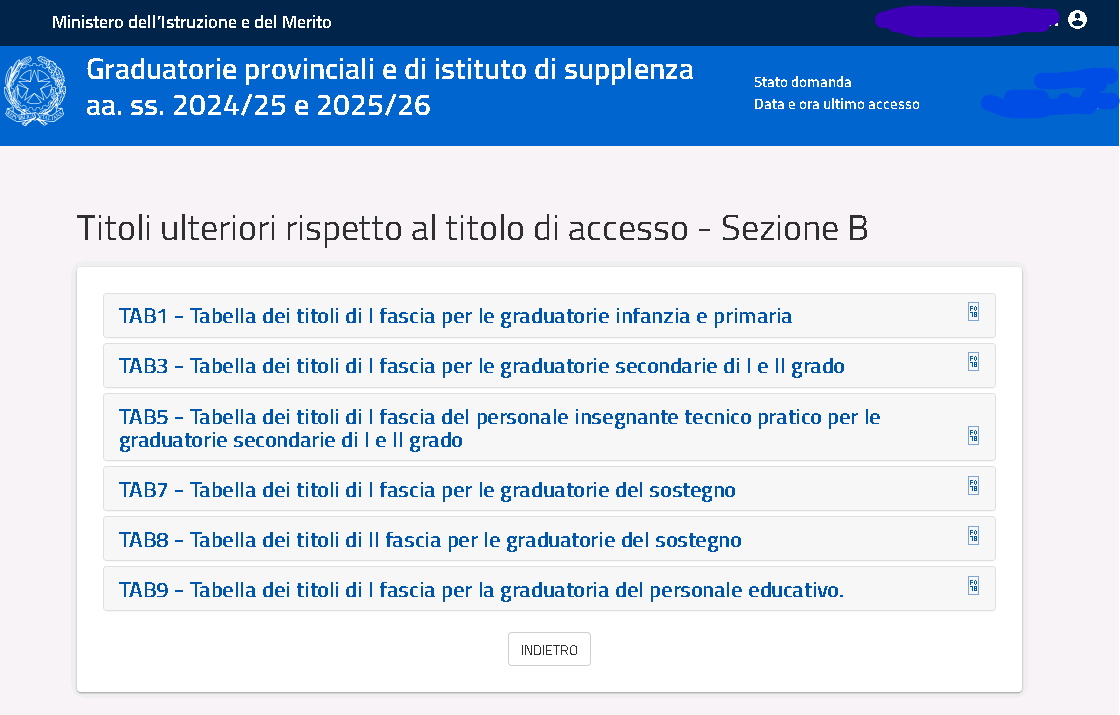 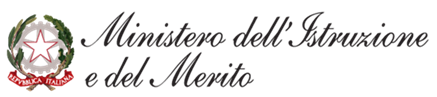 INSERIMENTO TITOLI ULTERIORI RISPETTO AL TITOLO DI ACCESSO
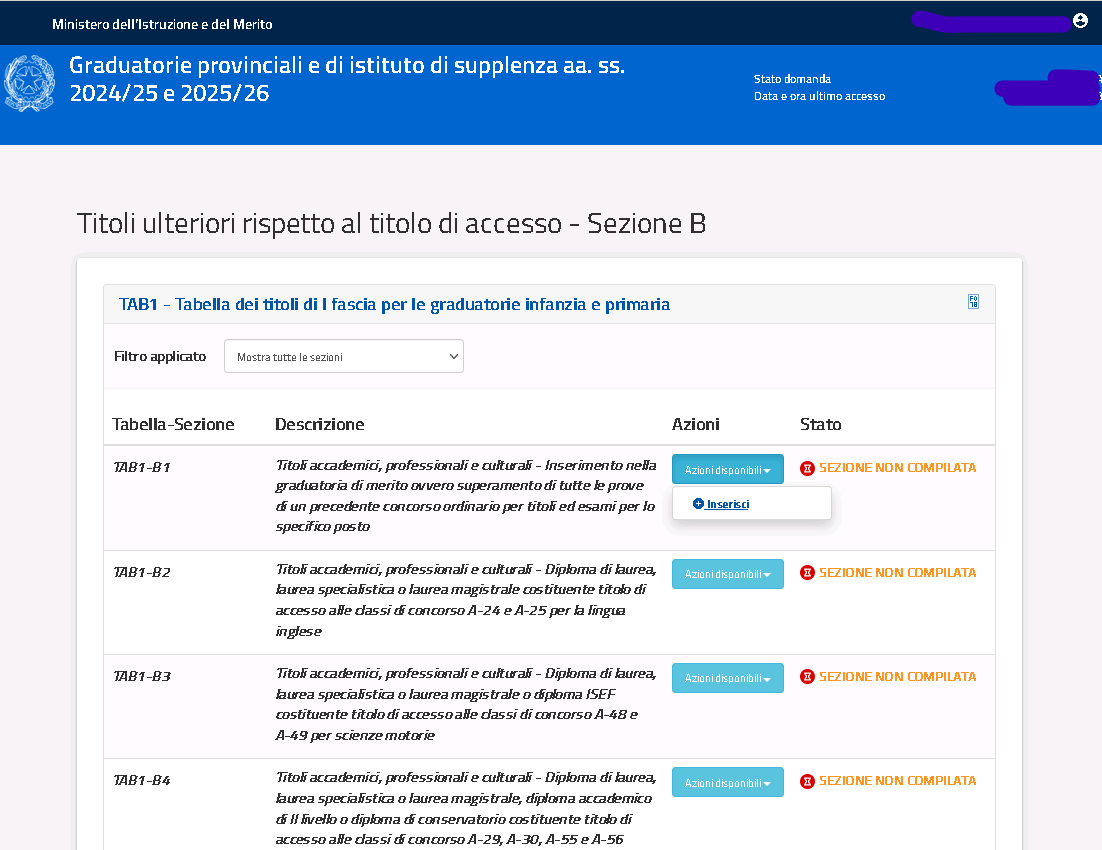 Cliccando sul TAB desiderato verranno mostrati gli ulteriori titoli che è possibile dichiarare.
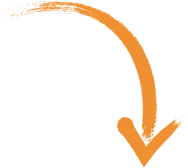 Per aggiungere un titolo relativo al tab selezionato è necessario cliccare su ‘azioni disponibili’ e poi ‘inserisci’
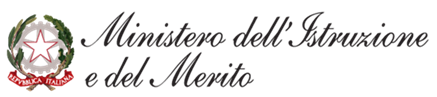 INSERIMENTO TITOLI ULTERIORI RISPETTO AL TITOLO DI ACCESSO
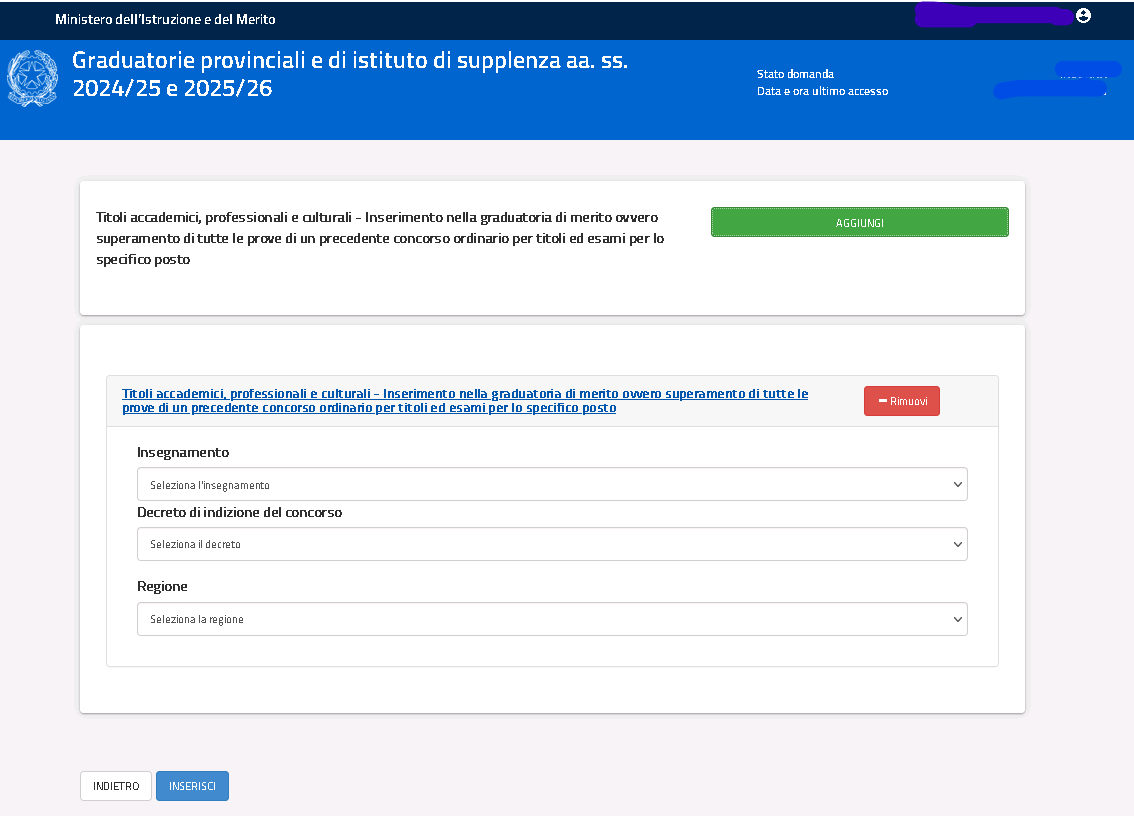 In questa sezione è necessario compilare le informazioni relative 
al titolo ulteriore rispetto al titolo di accesso – Punto B. 
Nell’esempio riportato, occorre selezionare le voci relative a:
Insegnamento;
Decreto di indizione del concorso;
Regione.
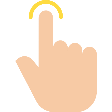 Per aggiungere cliccare sul tasto <<Aggiungi>> .
Completata la compilazione delle informazioni relative al titolo ulteriore rispetto al titolo di accesso – Punto B, è possibile concludere l’inserimento del titolo/dei titoli, cliccando su «Inserisci».
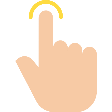 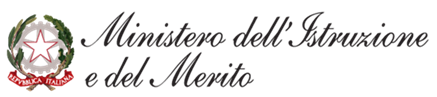 SELEZIONE TITOLI ULTERIORI RISPETTO AL TITOLO DI ACCESSO
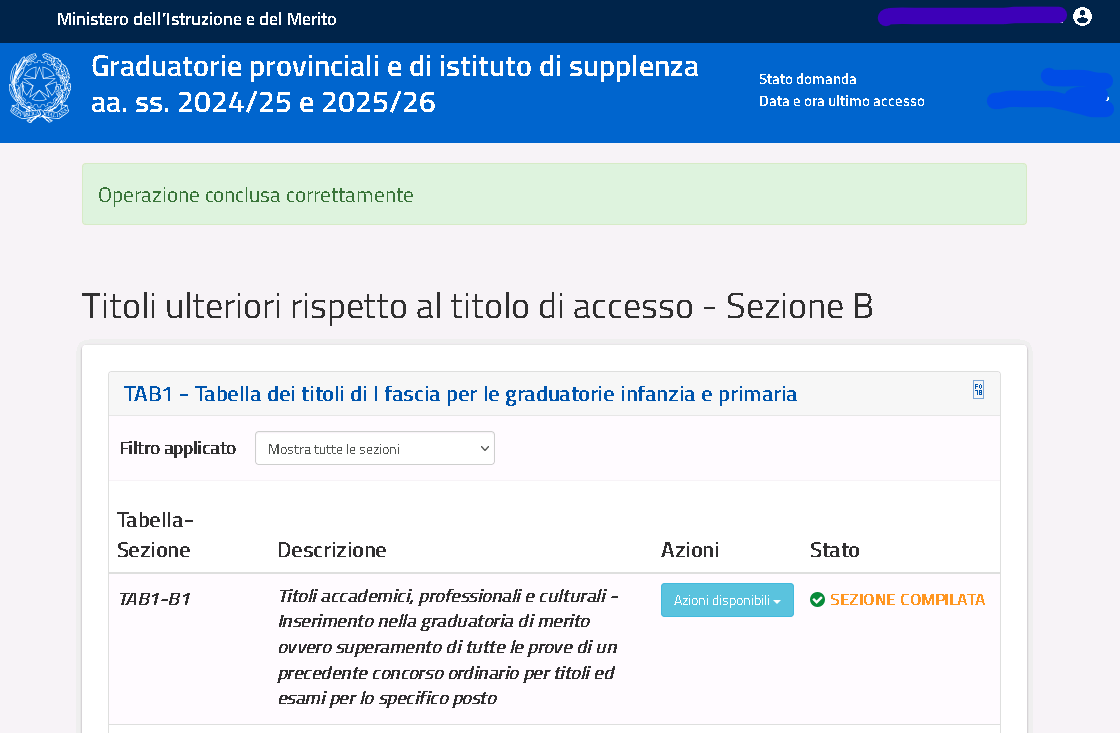 Il messaggio «Operazione conclusa correttamente», indica che la sezione relativa al titolo scelto è stata compilata, e eventuali altri titoli possono essere aggiunti.
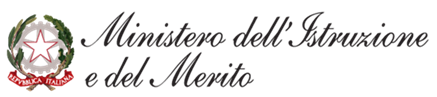 TITOLI ULTERIORI RISPETTO AL TITOLO DI ACCESSO – MODIFICA
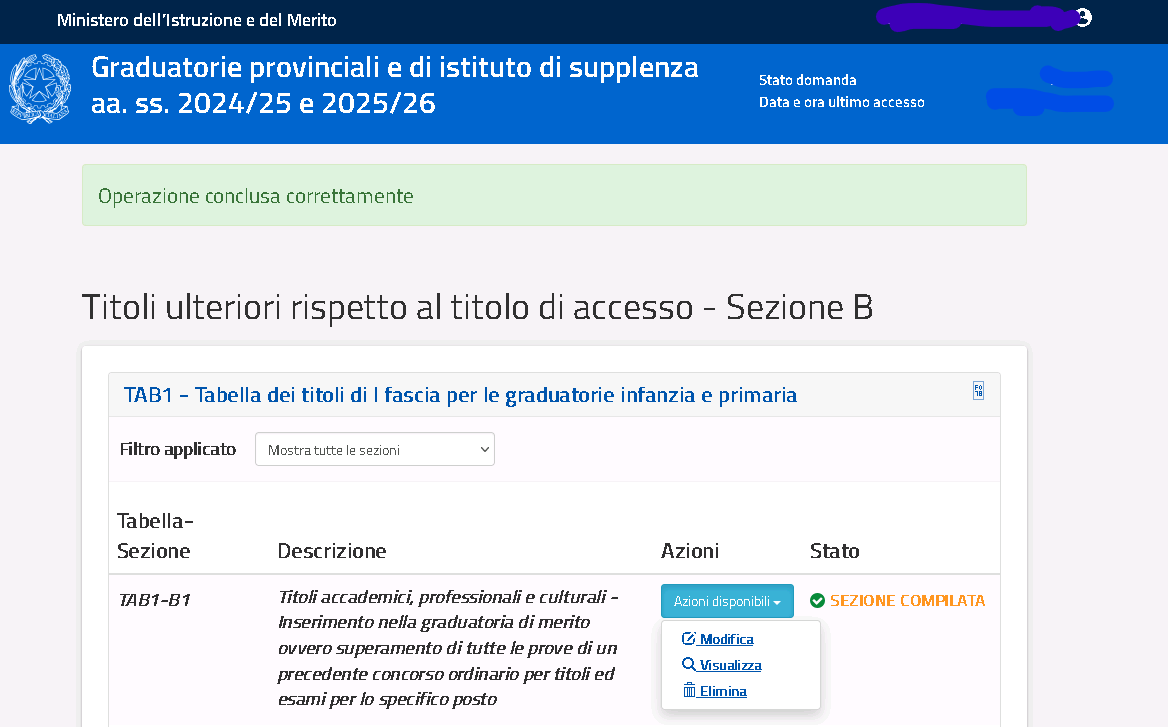 1
Cliccare su «Azioni Disponibili» per visualizzare le azioni Disponibili per i titoli ulteriori rispetto al titolo di accesso.
2
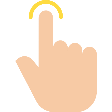 Cliccare su «Modifica» per modificare le informazioni relative ai titoli ulteriori rispetto al titolo di accesso.
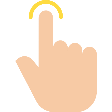 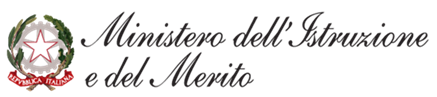 TITOLI ULTERIORI RISPETTO AL TITOLO DI ACCESSO – MODIFICA
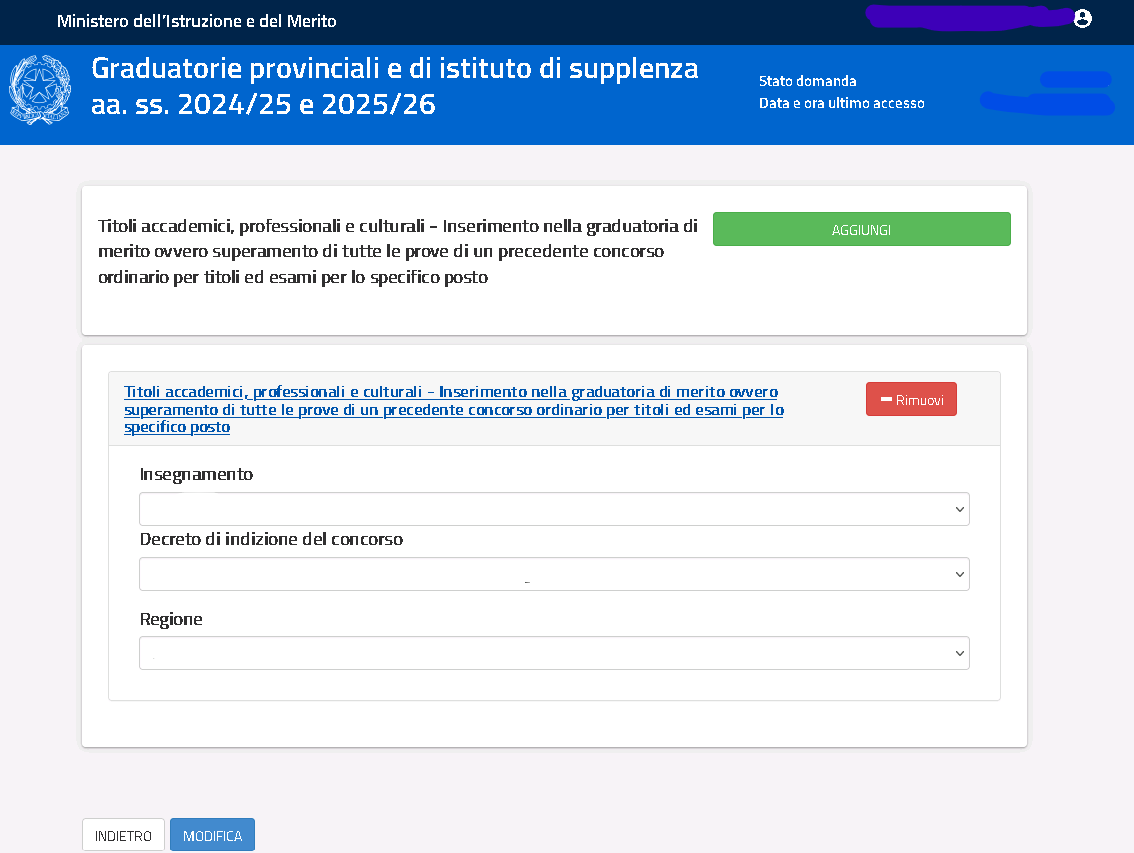 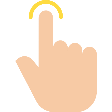 In questa sezione è possibile modificare i dettagli dei titoli ulteriori rispetto al titolo di accesso precedentemente inseriti.
Cliccando su «Rimuovi», sarà invece possibile eliminare il titolo ulteriore rispetto al titolo di accesso.

In caso di titoli inseriti nel precedente biennio non sarà possibile né  modificare, salvo alcuni eccezioni indicate nella FAQ n.3, né rimuovere, i dettagli precedentemente dichiarati.
Dopo aver apportato tutte le modifiche, per confermare, è necessario cliccare sul tasto «Modifica».
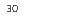 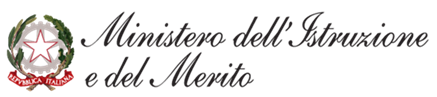 TITOLI ULTERIORI RISPETTO AL TITOLO DI ACCESSO – ELIMINA
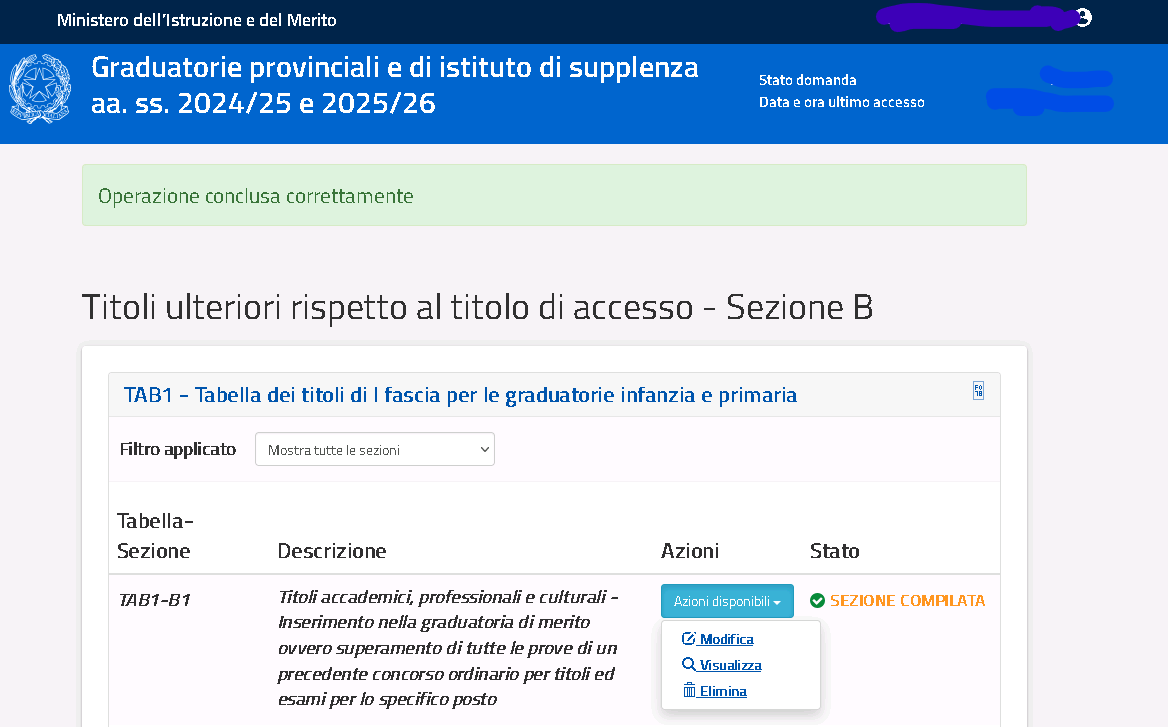 1
Cliccare su «Azioni Disponibili» per visualizzare le azioni Disponibili per i titoli ulteriori rispetto al titolo di accesso.
2
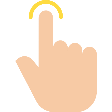 Cliccare su «Elimina» per eliminare tutti i titoli precedentemente inseriti.
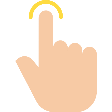 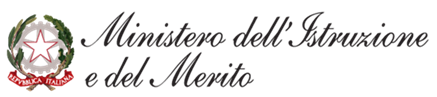 TITOLI ULTERIORI RISPETTO AL TITOLO DI ACCESSO – ELIMINA
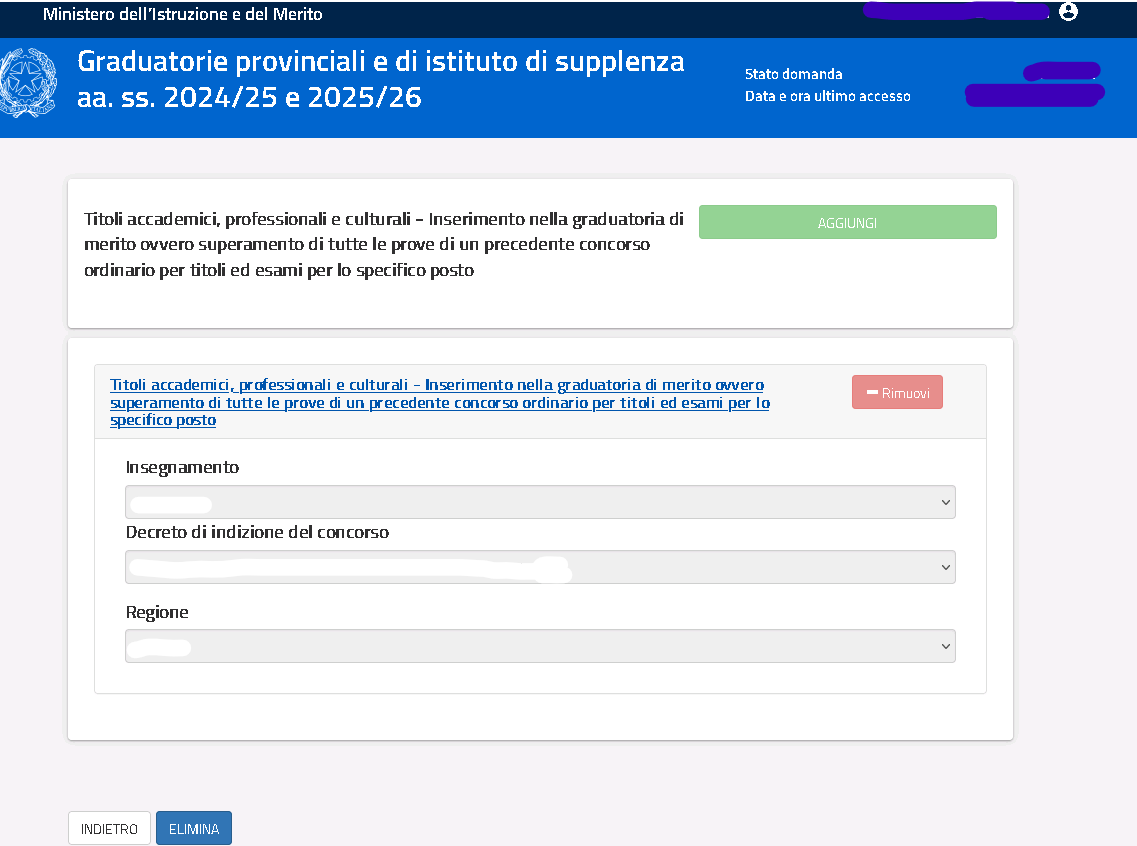 Per eliminare i titoli ulteriori rispetto ai titoli di accesso inseriti è necessario cliccare sul tasto «Elimina».
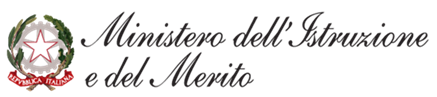 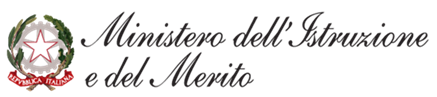